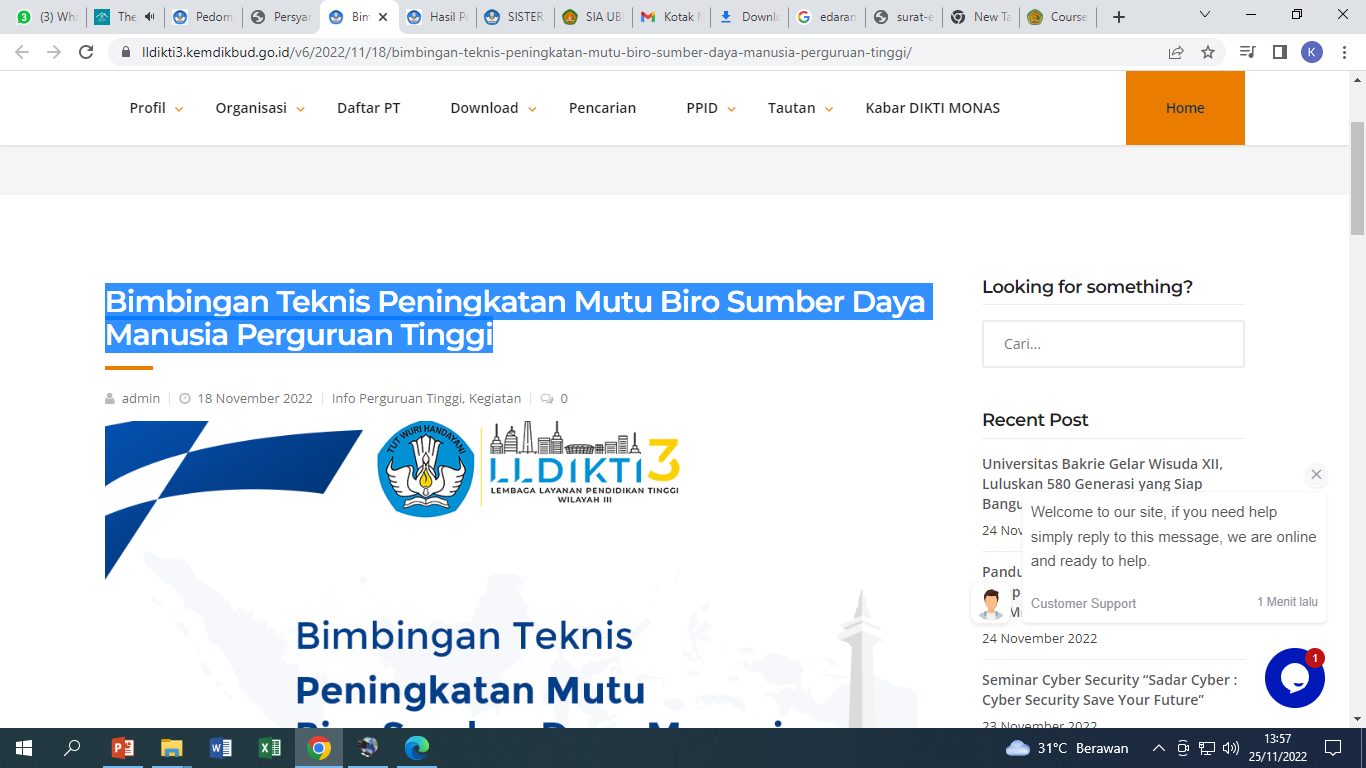 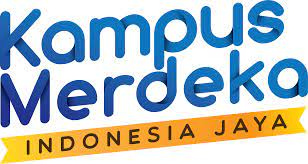 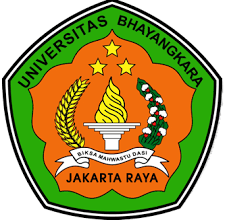 Laporan BKD dan Manajemen PTK di lingkungan LLDIKTI Wilayah III
Kardinah Indrianna Meutia
Biro Kedosenan
Universitas Bhayangkara Jakarta Raya
[Speaker Notes: Selamat Siang Bapak Ibu, salam Sejahtera bagi kita semua, syalom, omswastiastu namo budaya salam kebajikan. Yth. Kepala LLDIKTI Wilayah III Jakarta, Bapak Kabag Umum LLDIKTI III, Bpk Rektor Ubhara Jaya, dan yang terhormat Bapak Ibu Direktorat Sumberdaya, Bapak Iwan Winardi serta Ibu Yusni Tarigan. Selamat datang di Ubhara Jaya, serta bapak ibu Tim lldikti wilayah III dan juga bapak ibu dosen yang berjabfung lektor kepala.]
UBHARA JAYA
Universitas Bhayangkara Jakarta Raya (Ubhara Jaya) sebagai salah satu Perguruan Tinggi Swasta yang berada dibawah pembinaan Yayasan Brata Bhakti sebagai badan penyelenggara dengan jumlah dosen sebanyak 342 Dosen.
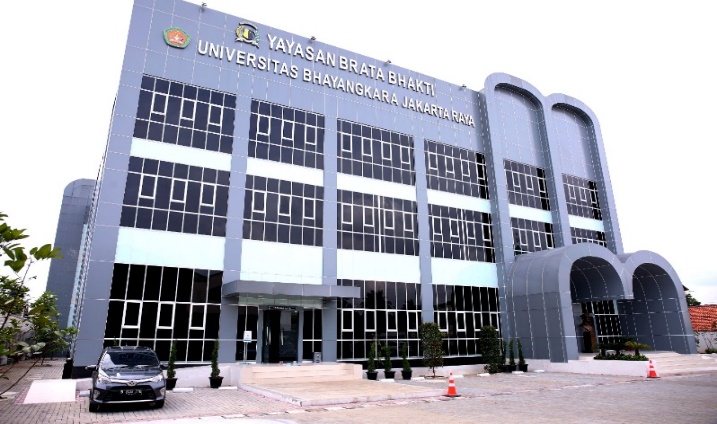 KAMPUS I 
Jl. Harsono RM No.67, RT.7/RW.4 Ragunan, Pasar Minggu, South Jakarta City,
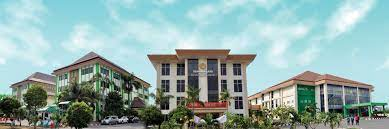 KAMPUS II
Jl. Perjuangan No.81, RT.003/RW.002, Marga Mulya, Kec. Bekasi Utara, Kota Bks, Jawa Barat
2
BIRO KEDOSENAN UBHARA JAYA
3
LAPORAN BKD DAN MANAJEMEN PTK
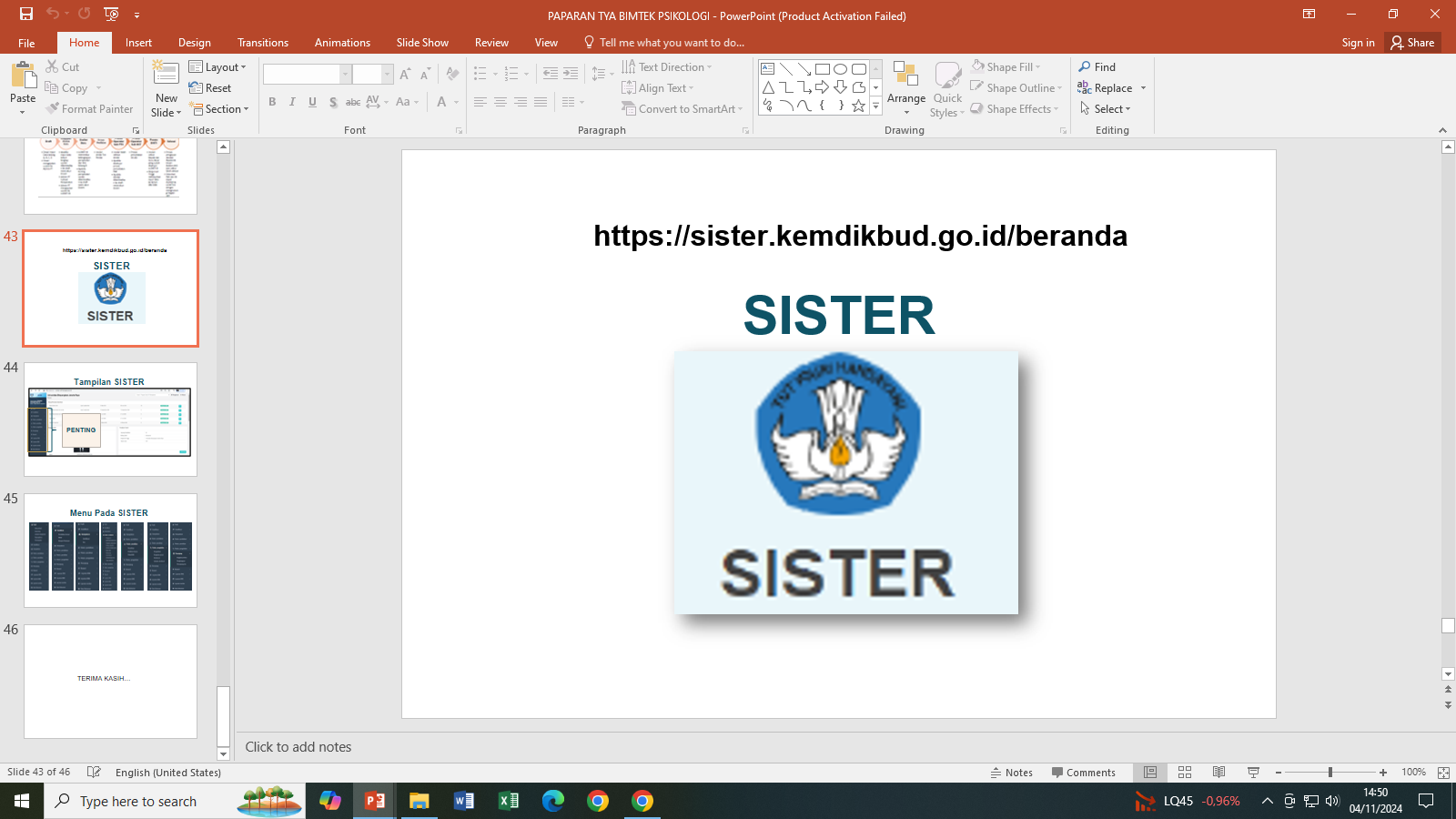 4
LAPORAN BKD DAN MANAJEMEN PTK
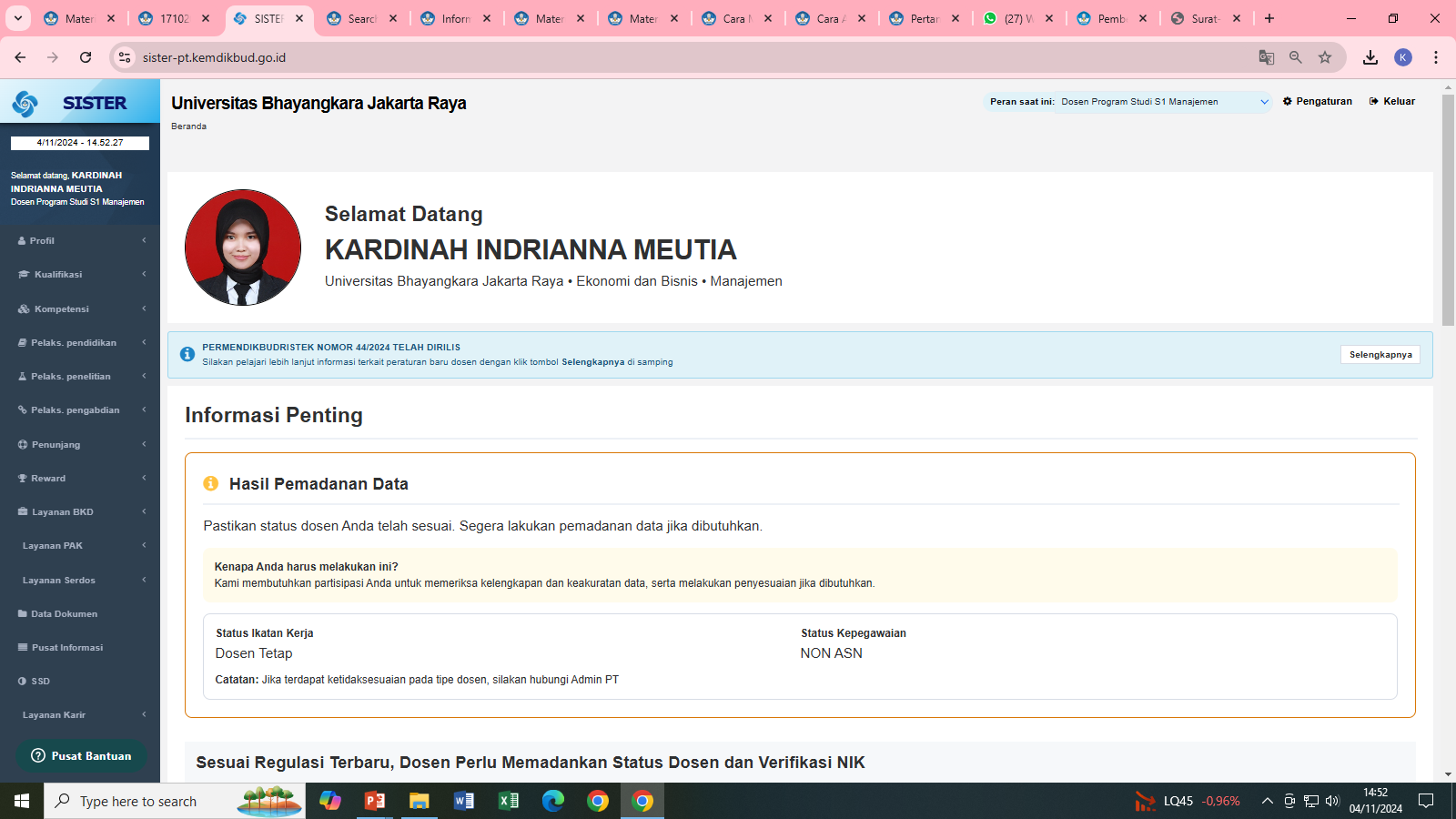 Penting
Dosen mengisi Portofolio di Pelaks. Pendidikan, Penelitian, Pengabdian dan Penunjang
5
LAPORAN BKD DAN MANAJEMEN PTK
Hambatan - hambatan
6
LAPORAN BKD DAN MANAJEMEN PTK
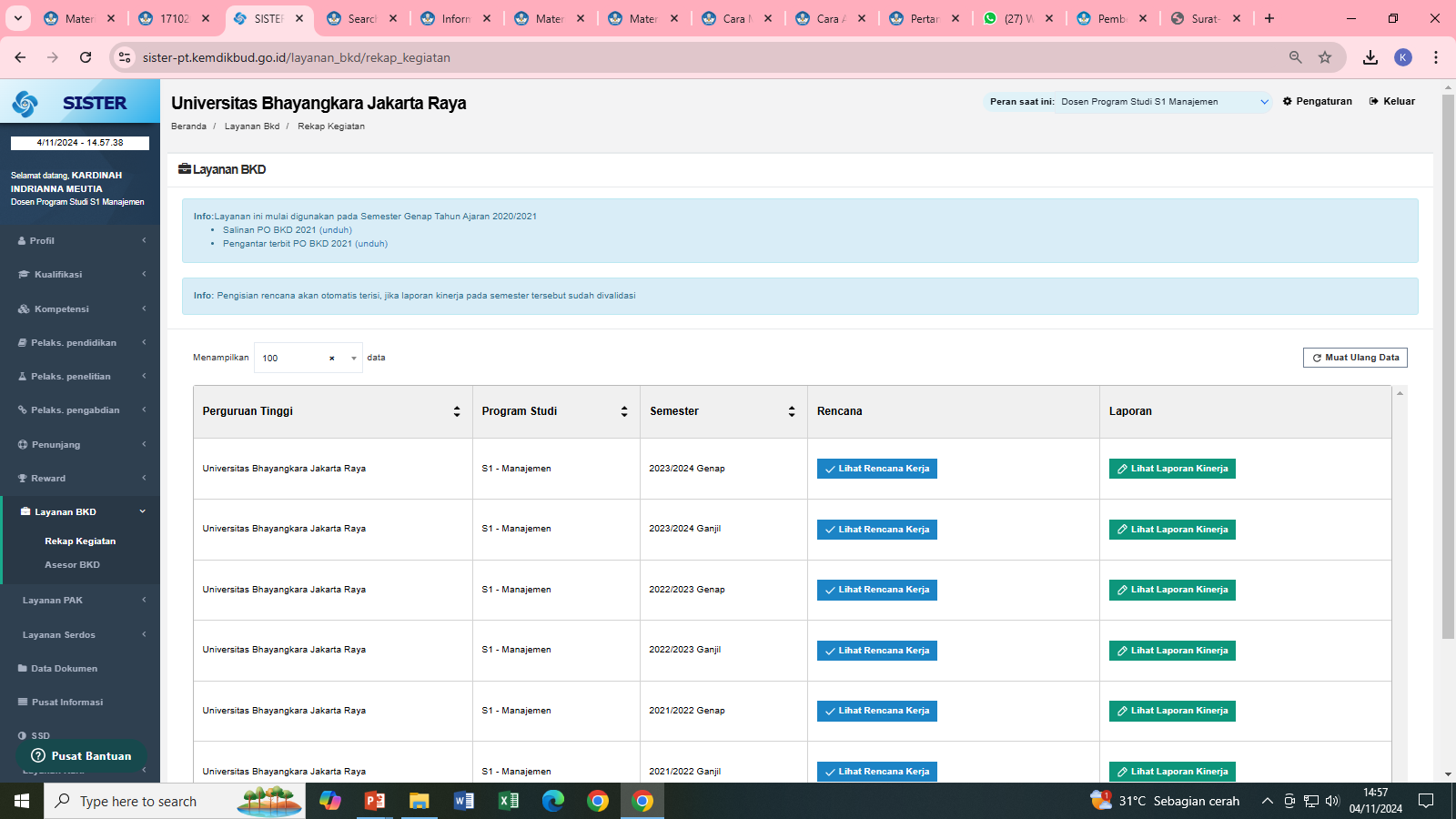 Dosen memilih menu layanan BKD -> Rekap Kegiatan -> Pilih Periode Pelaporan
7
LAPORAN BKD DAN MANAJEMEN PTK
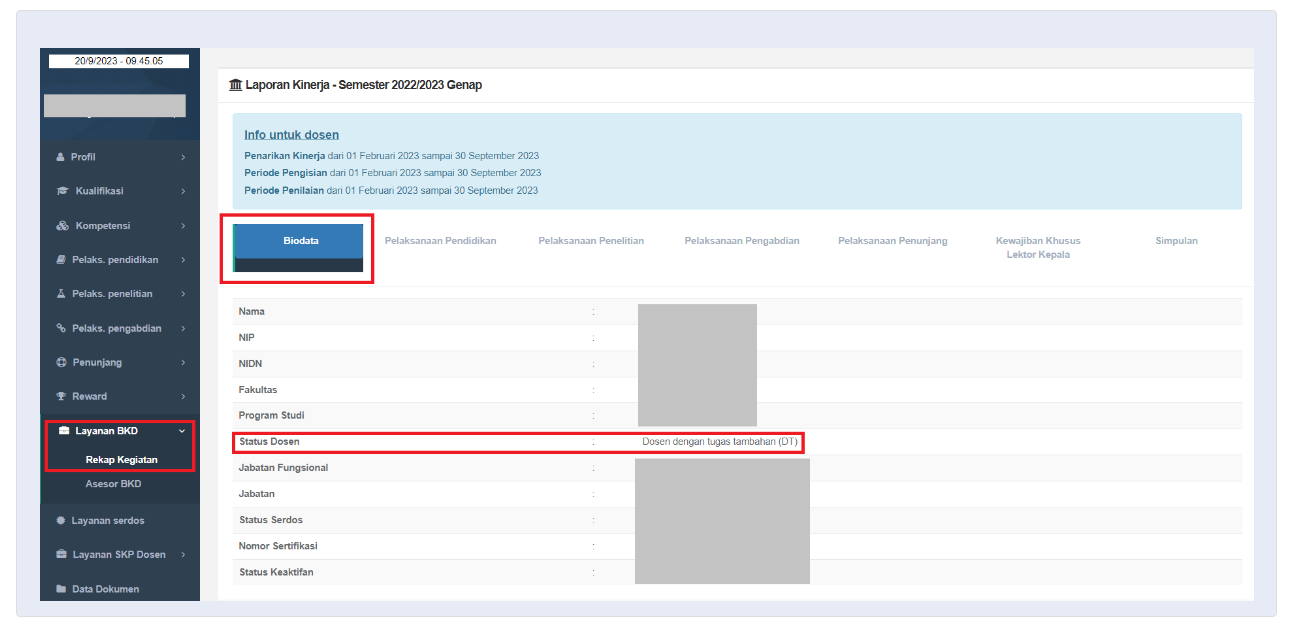 Harap perhatikan biodata - Klik menu di tab-tab yang tersedia untuk melihat data pelaporan yang dapat diisi
8
LAPORAN BKD DAN MANAJEMEN PTK
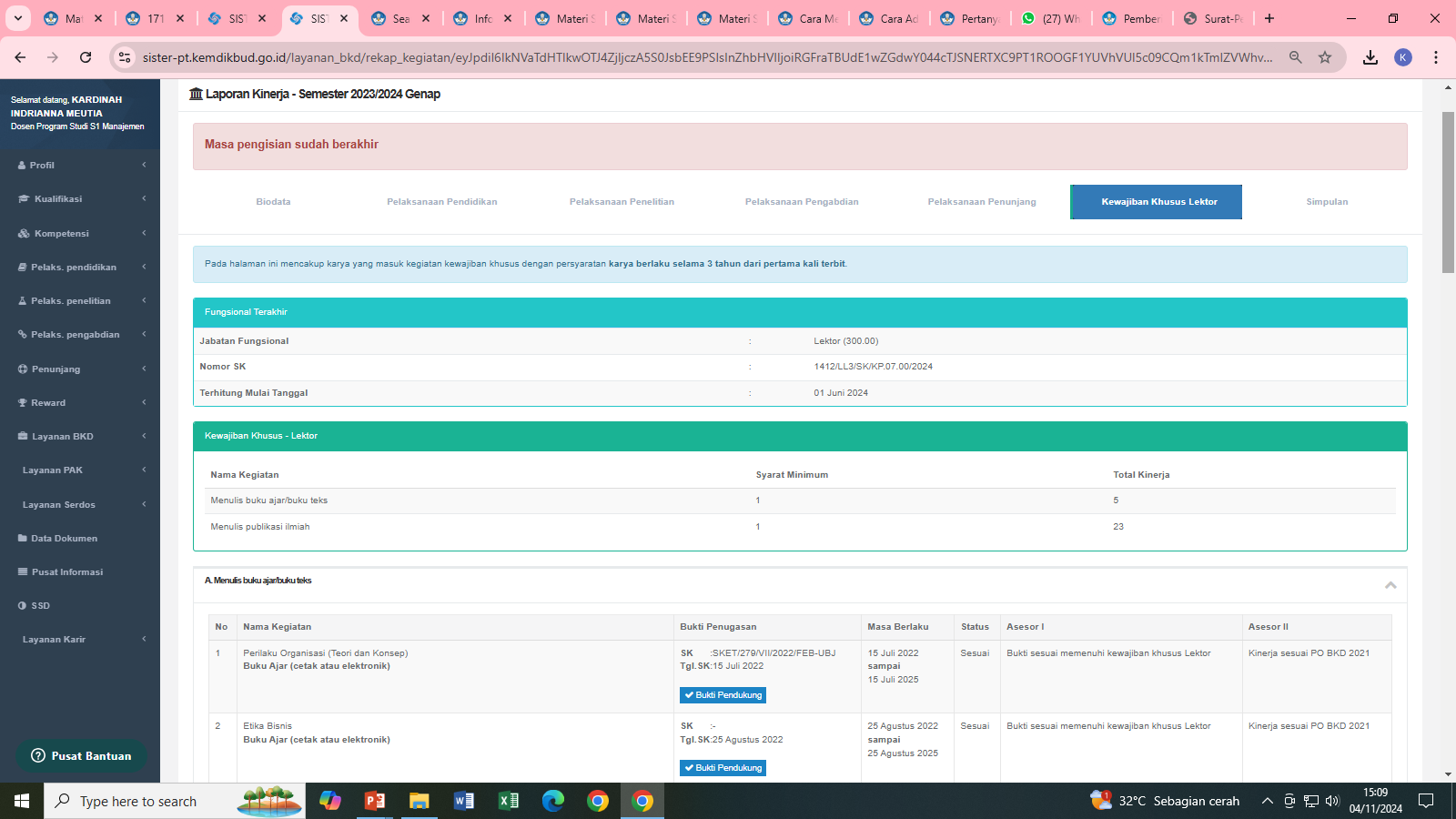 Dosen wajib memperhatikan Kewajiban khusus
9
LAPORAN BKD DAN MANAJEMEN PTK
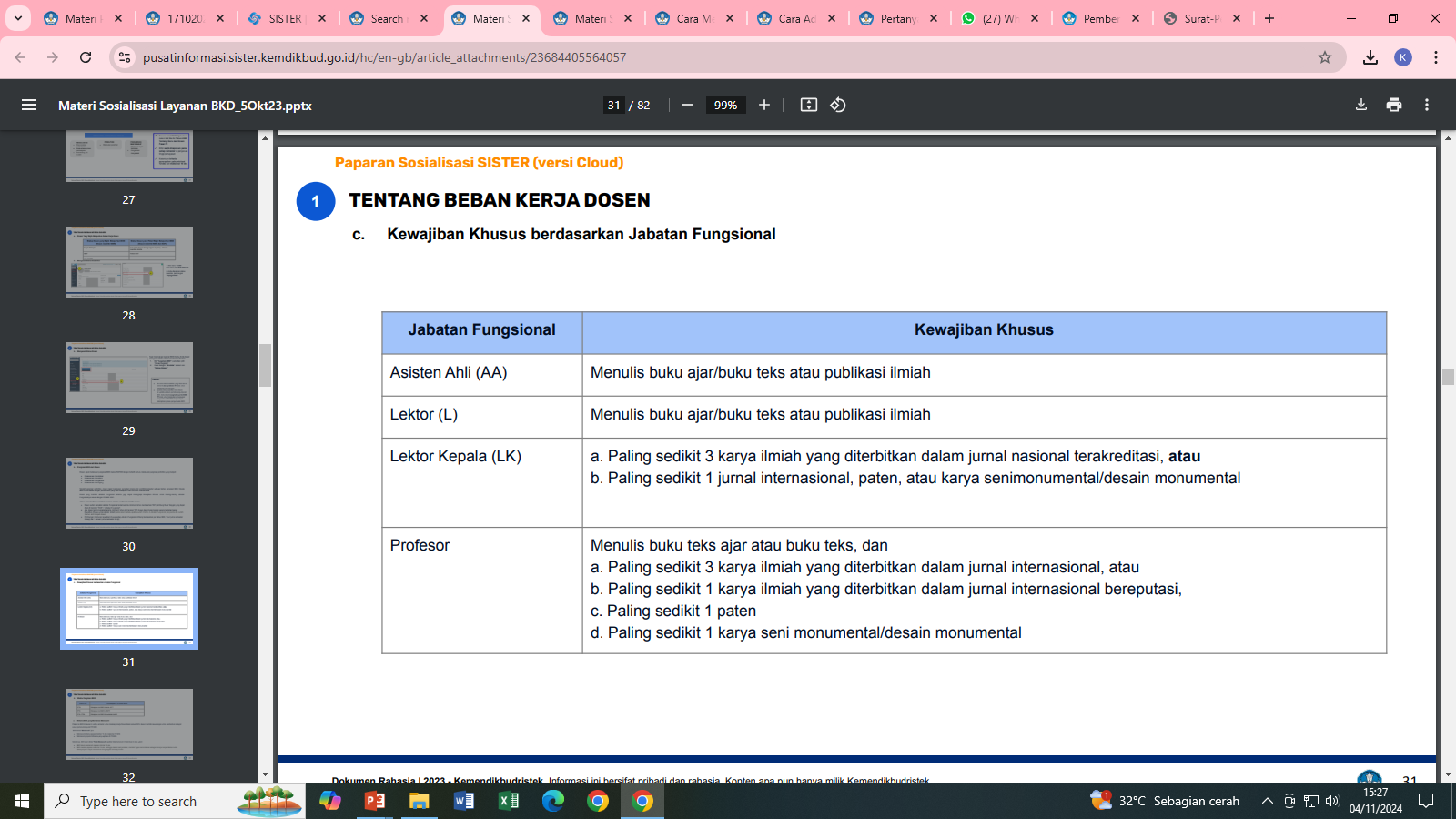 Dosen wajib memperhatikan Kewajiban khusus
10
LAPORAN BKD DAN MANAJEMEN PTK
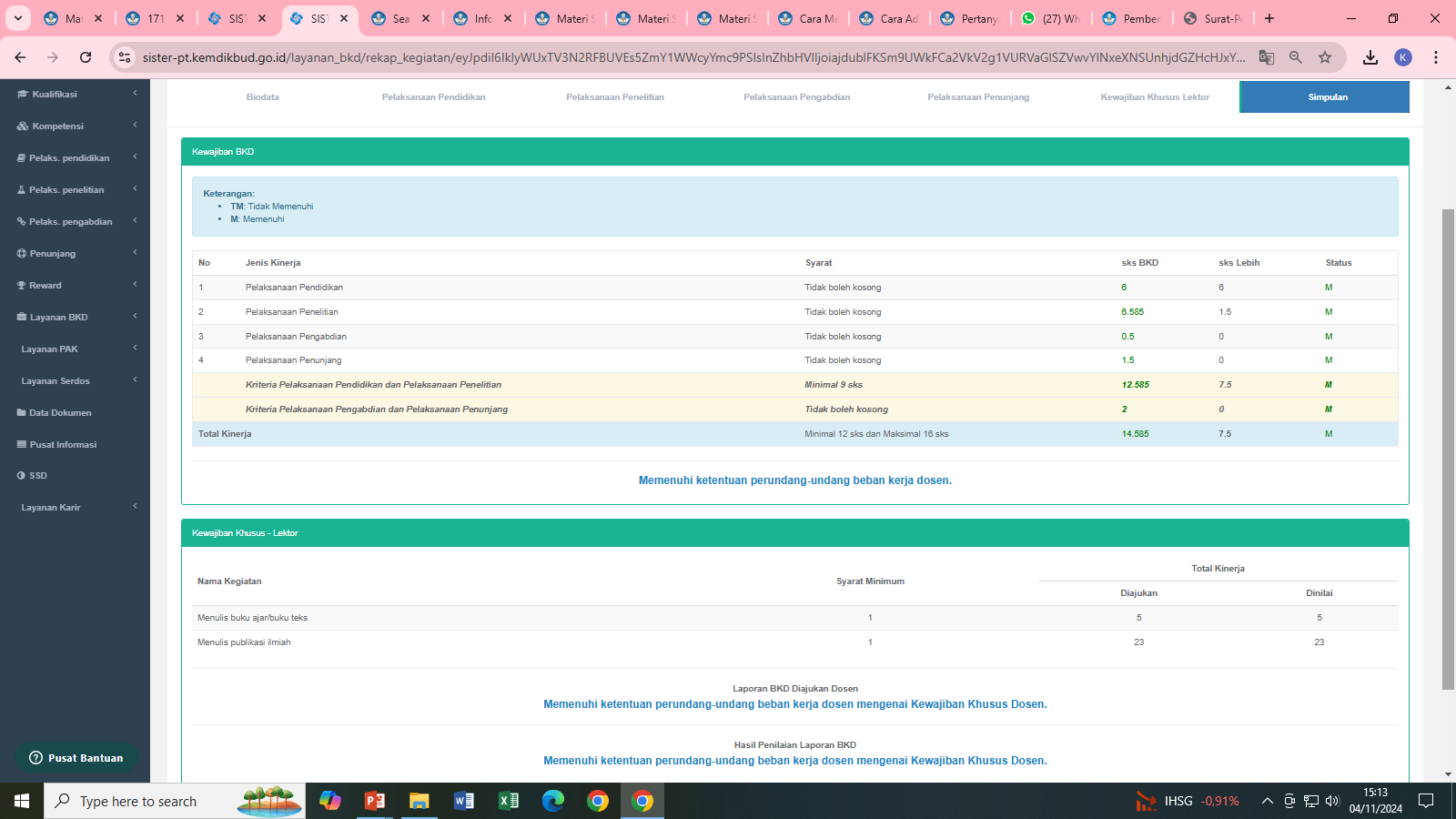 Pastikan hasil Simpulan dan Kewajiban Khusus “Memenuhi”
11
LAPORAN BKD DAN MANAJEMEN PTK
LAPORAN BKD PADA SISTER PT
12
LAPORAN BKD DAN MANAJEMEN PTK
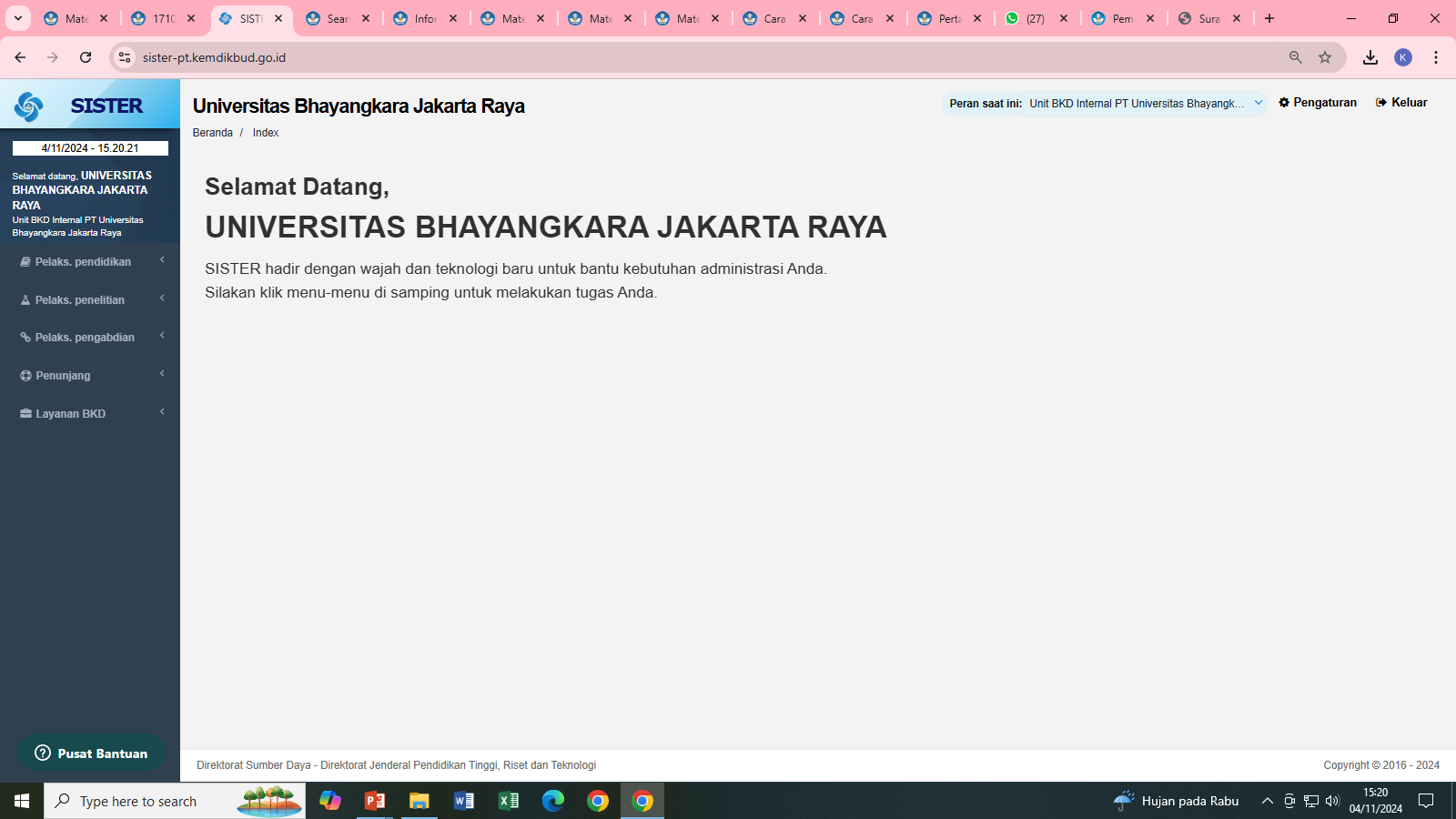 Admin PT Mengakses “Unit BKD Internal PT”
13
LAPORAN BKD DAN MANAJEMEN PTK
Hambatan - hambatan
14
LAPORAN BKD DAN MANAJEMEN PTK
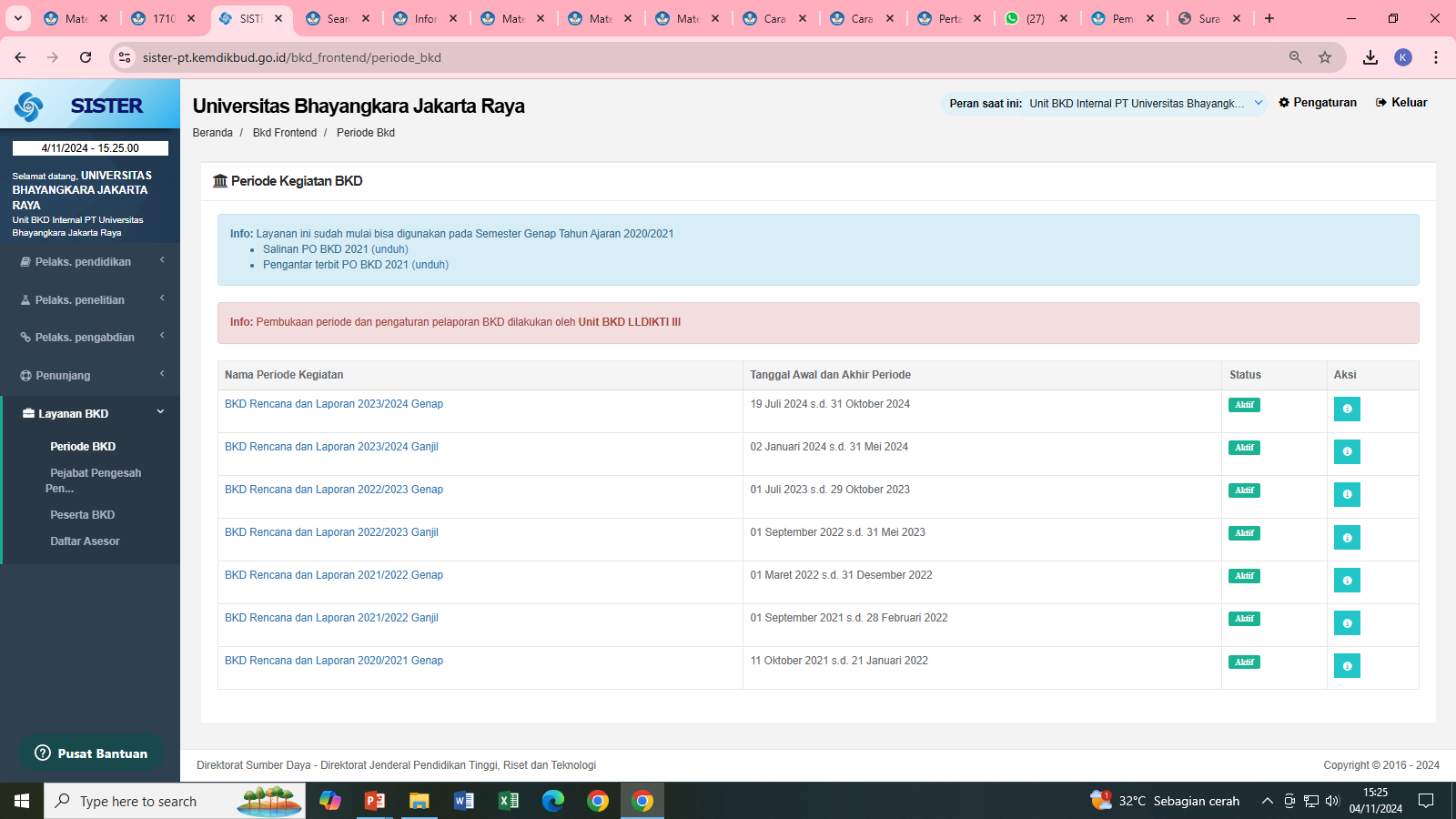 Admin PT “Unit BKD Internal PT” – Periode BKD
15
LAPORAN BKD DAN MANAJEMEN PTK
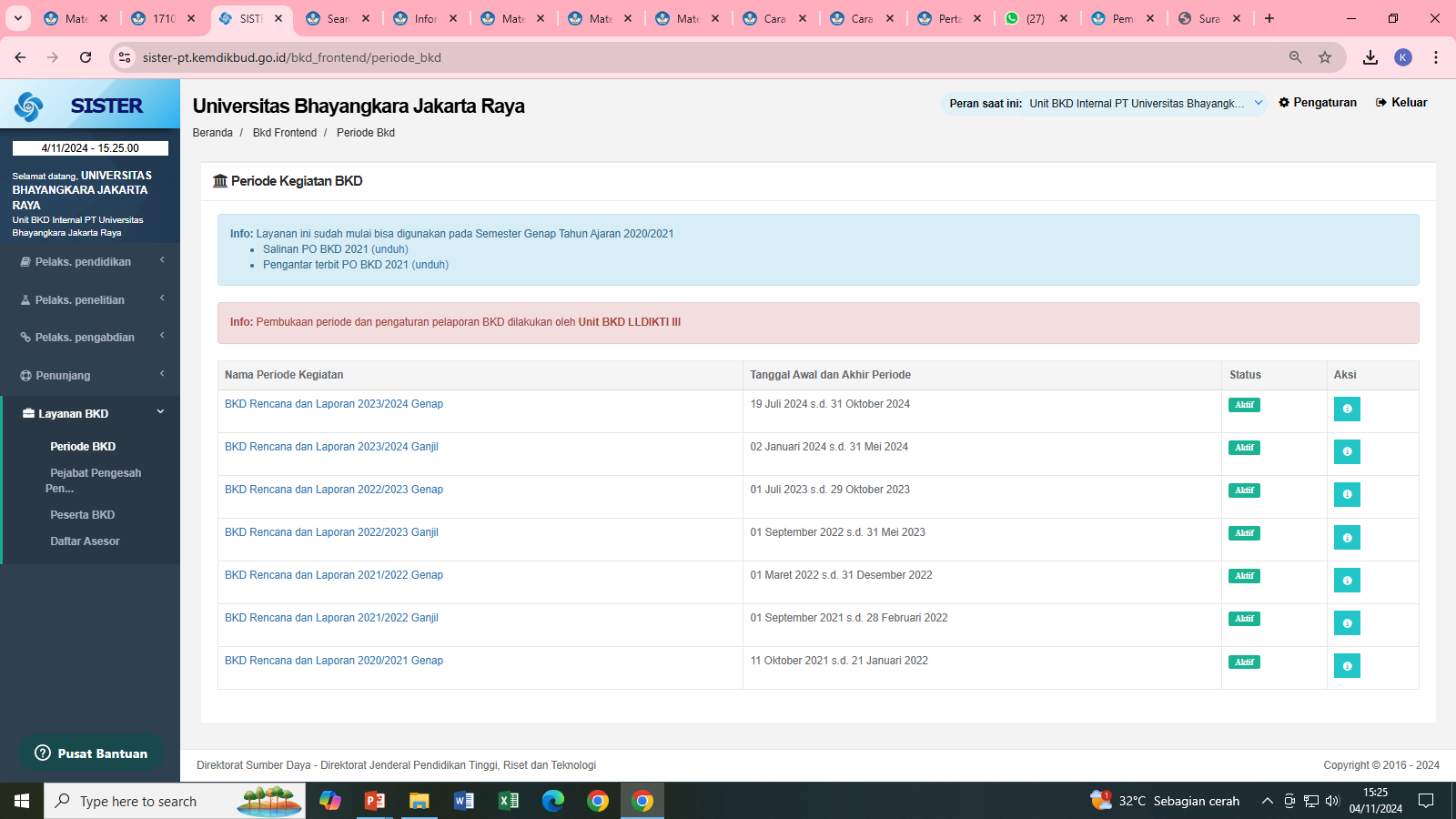 Admin PT “Unit BKD Internal PT” – Periode BKD
16
LAPORAN BKD DAN MANAJEMEN PTK
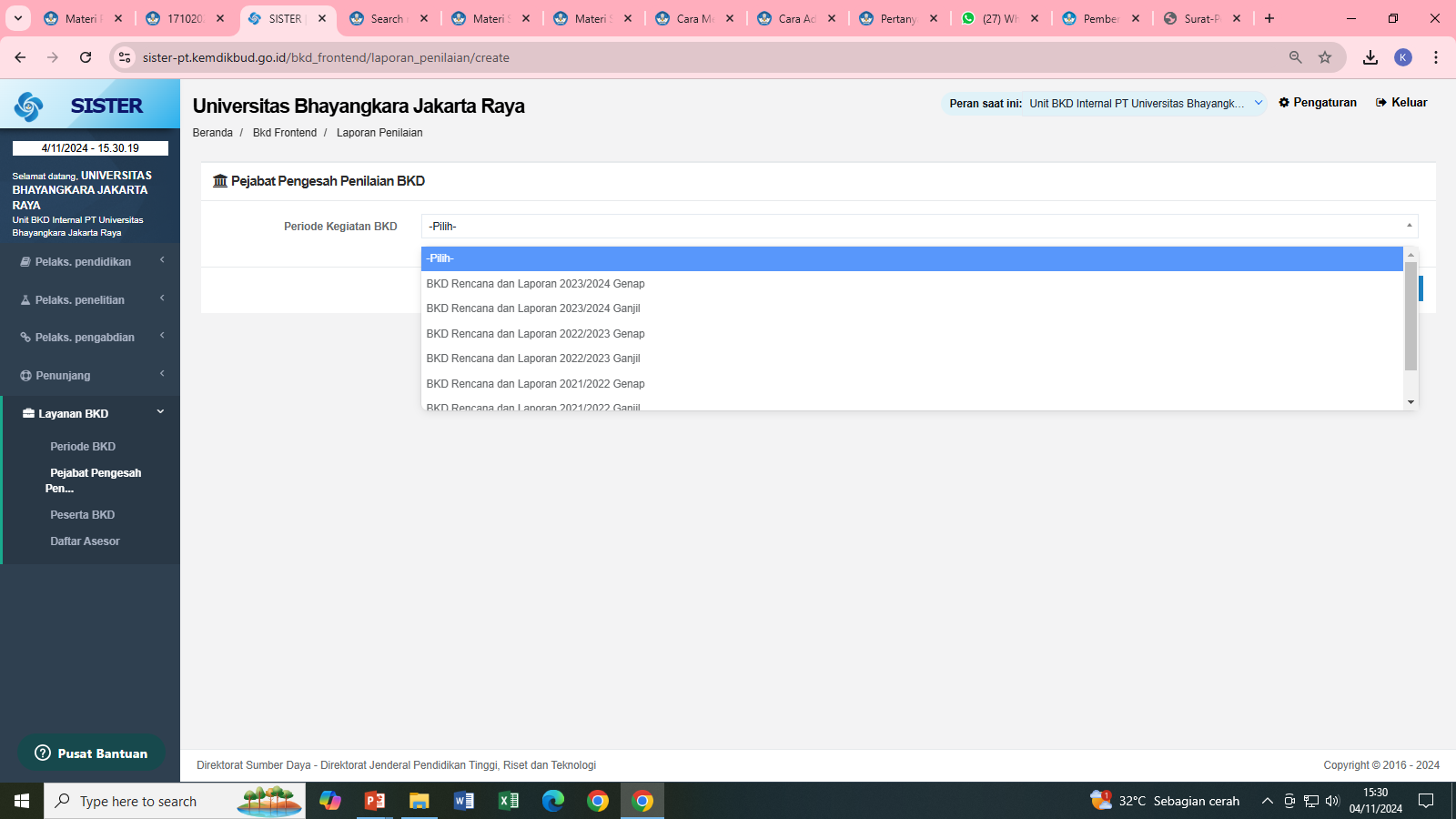 Admin PT “Unit BKD Internal PT” – Pejabat Pengesah Penilai BKD
17
LAPORAN BKD DAN MANAJEMEN PTK
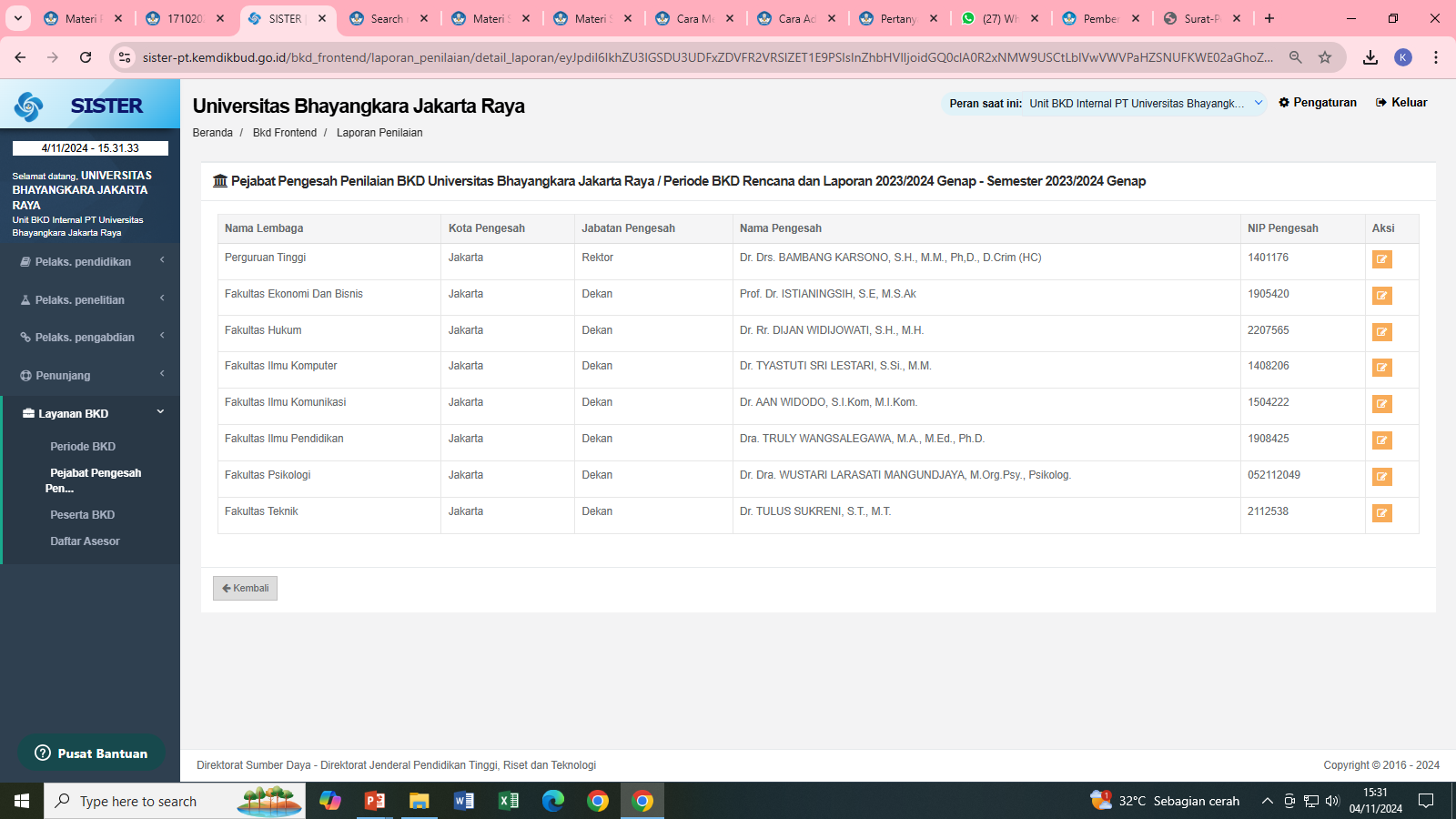 Admin PT “Unit BKD Internal PT” – Pejabat Pengesah Penilai BKD
18
LAPORAN BKD DAN MANAJEMEN PTK
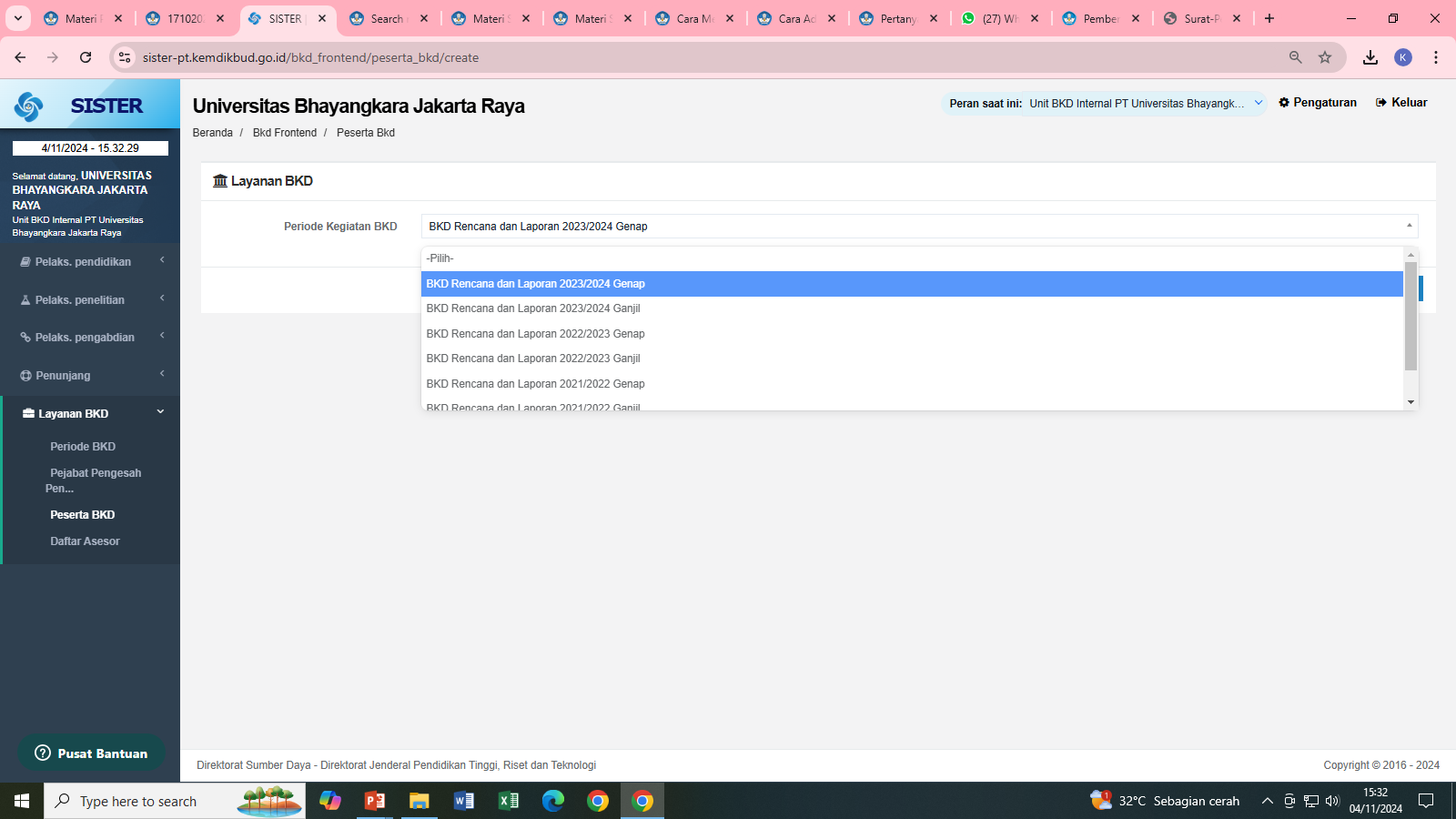 Admin PT “Unit BKD Internal PT” – Peserta BKD
19
LAPORAN BKD DAN MANAJEMEN PTK
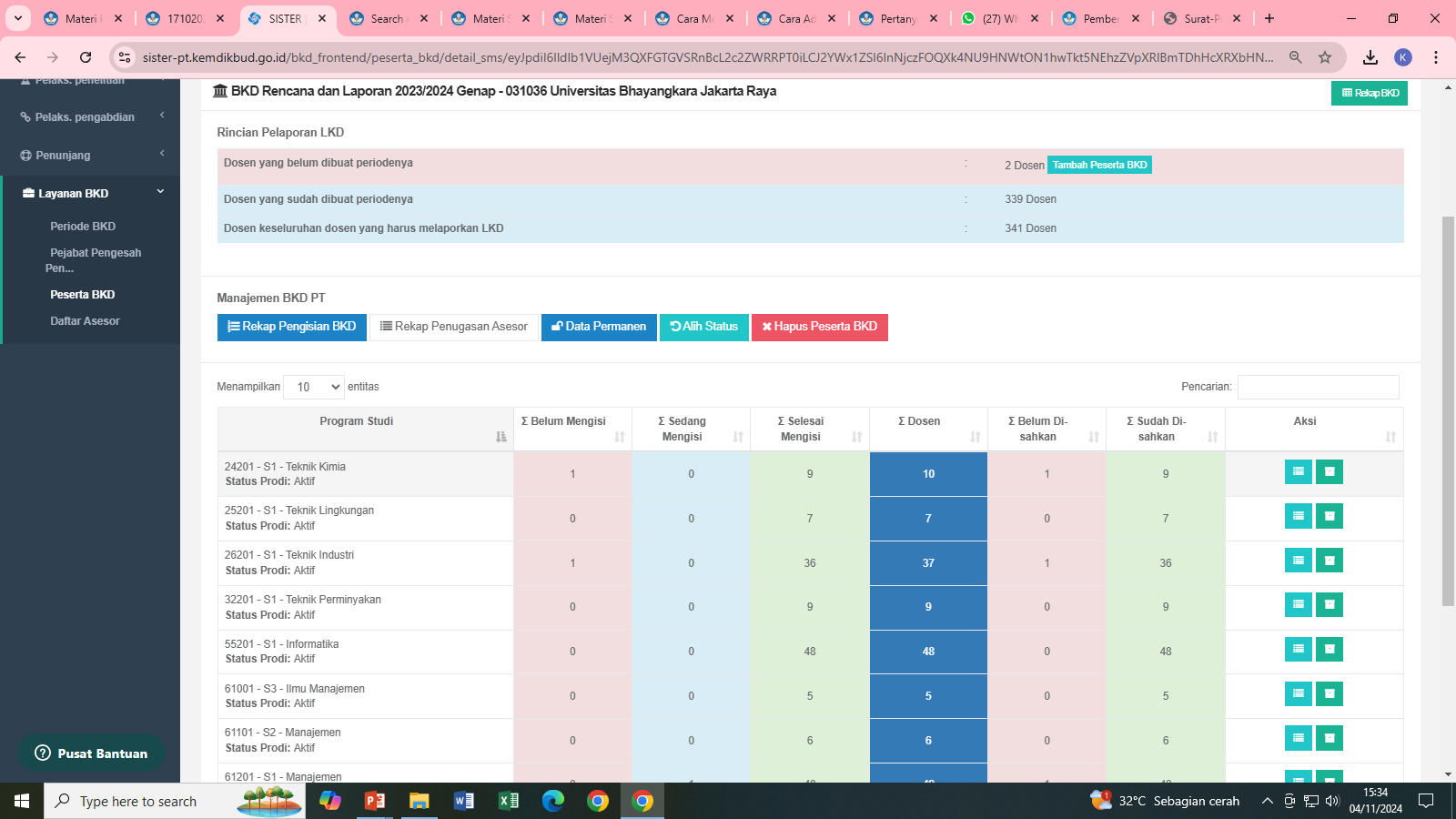 Untuk melihat Rekap penilaian
dan melakukan pengesahan
Untuk memantau status 
Pengisian, pengesahan dan
memilih asesor
Admin PT “Unit BKD Internal PT” – Peserta BKD
20
LAPORAN BKD DAN MANAJEMEN PTK
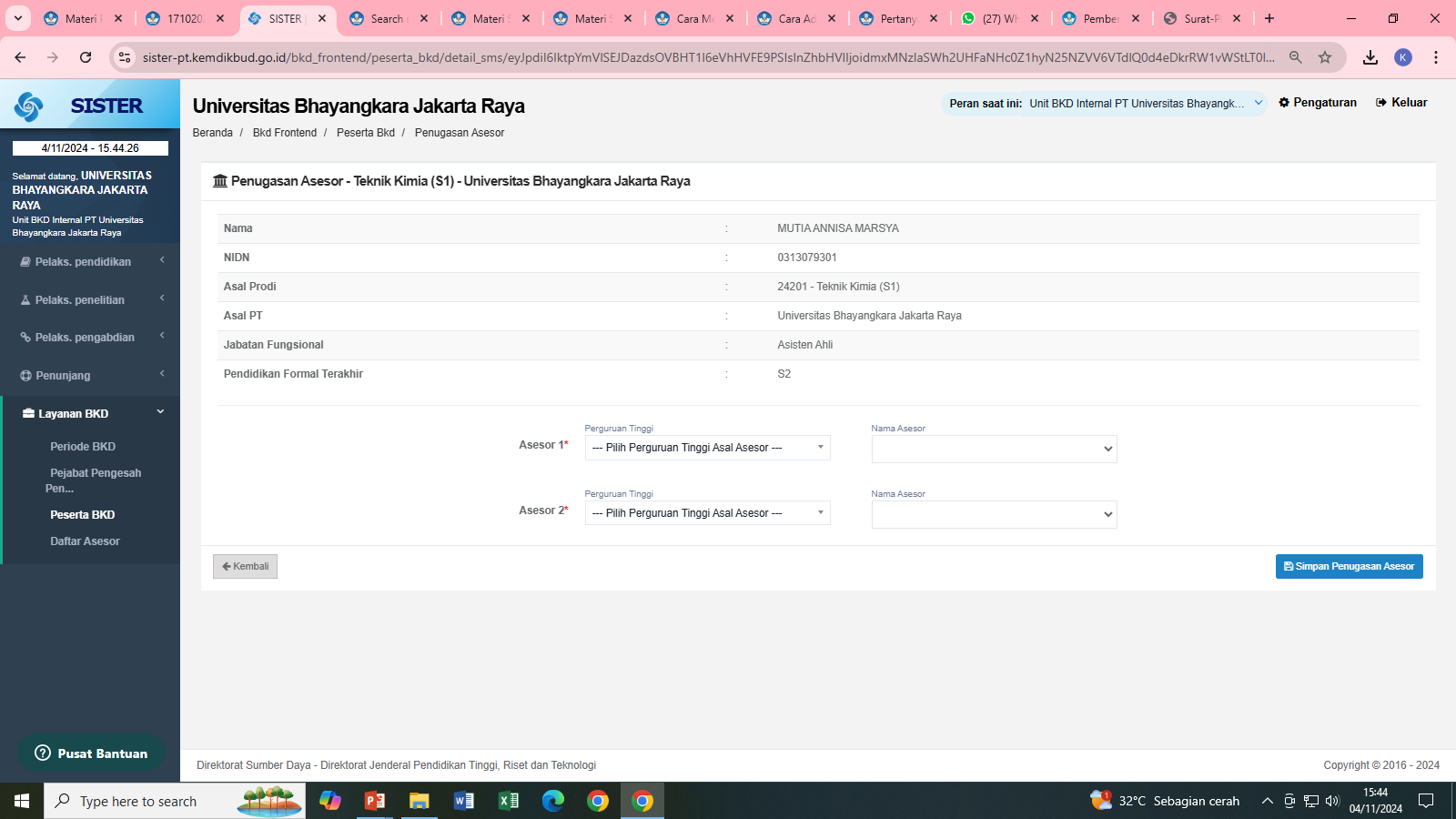 Admin PT “Unit BKD Internal PT” – Peserta BKD – Pemilihan Asesor
21
LAPORAN BKD DAN MANAJEMEN PTK
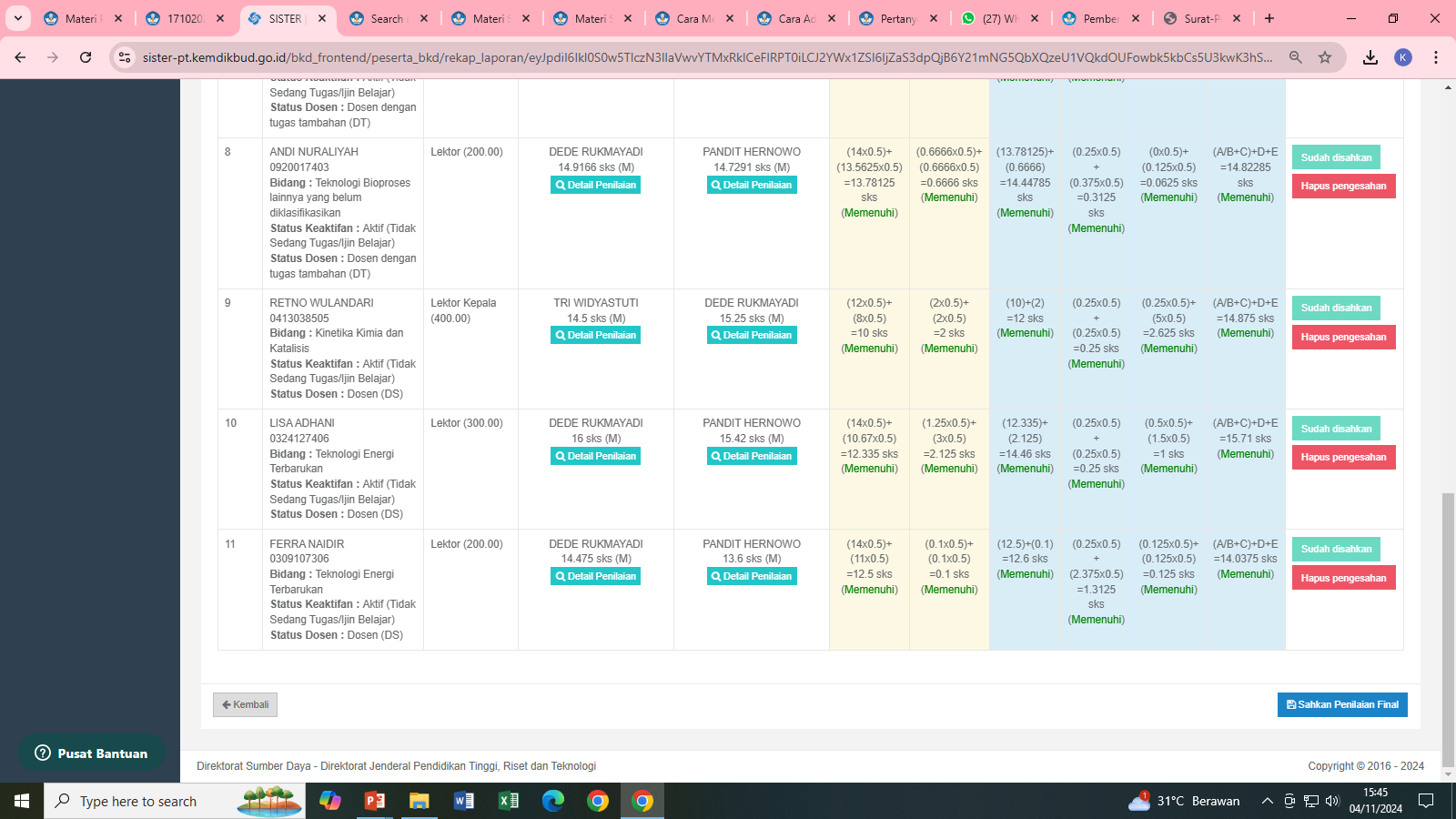 Admin PT “Unit BKD Internal PT” – Peserta BKD – Melakukan Pengesahan
22
LAPORAN BKD DAN MANAJEMEN PTK
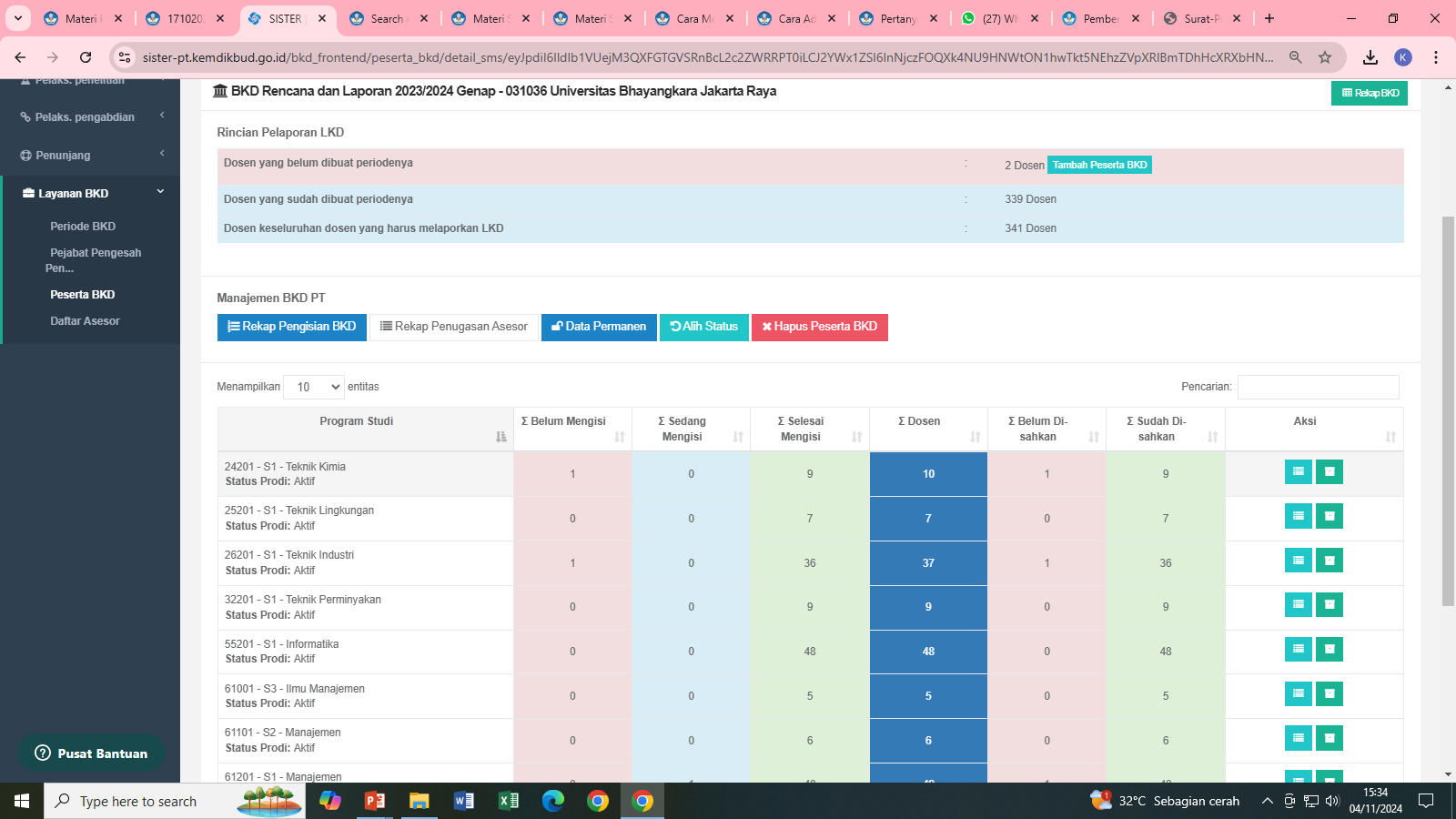 Admin PT “Unit BKD Internal PT” – Peserta BKD
23
LAPORAN BKD DAN MANAJEMEN PTK
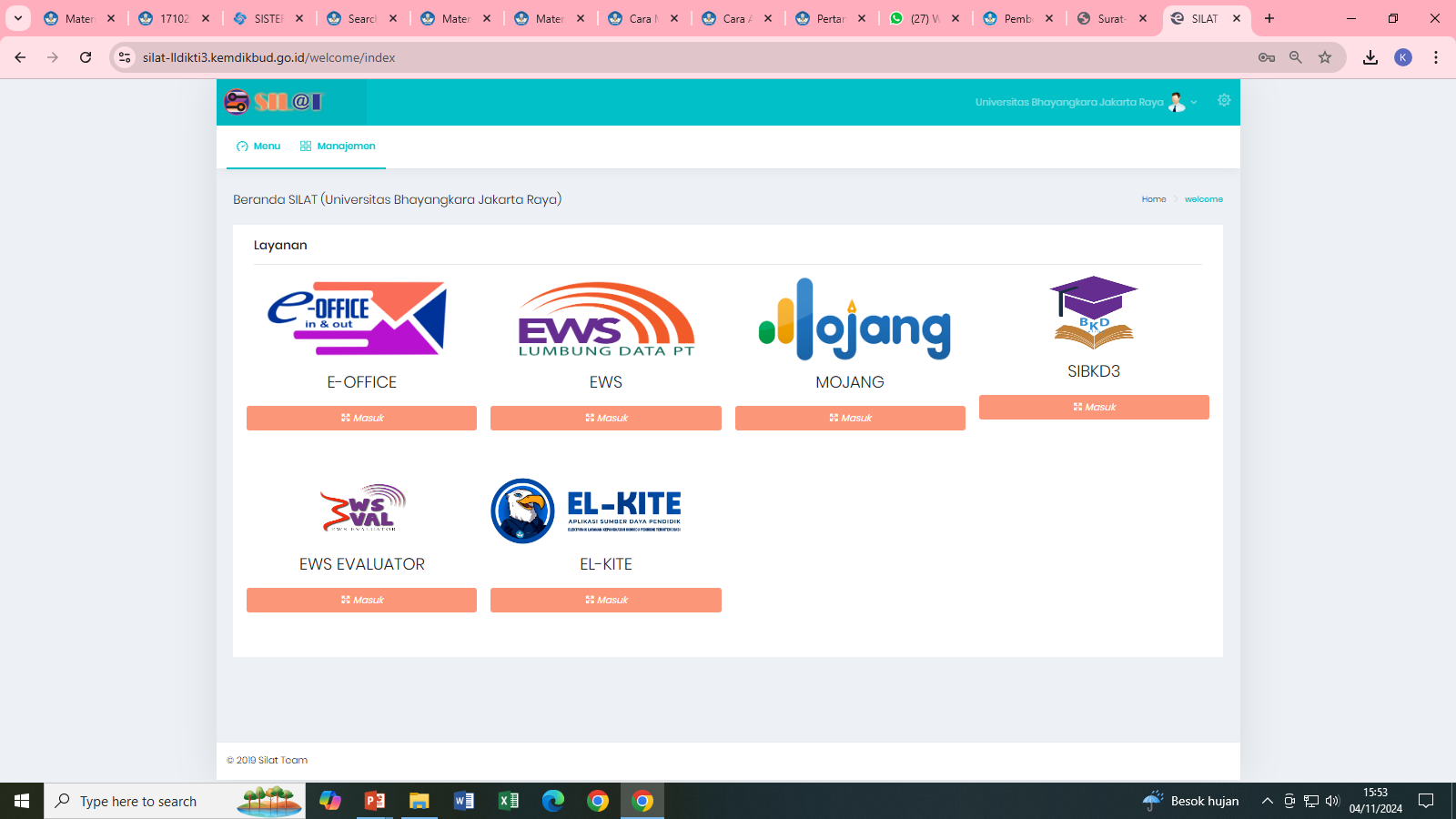 Pelaporan BKD Dosen SERDOS
24
LAPORAN BKD DAN MANAJEMEN PTK
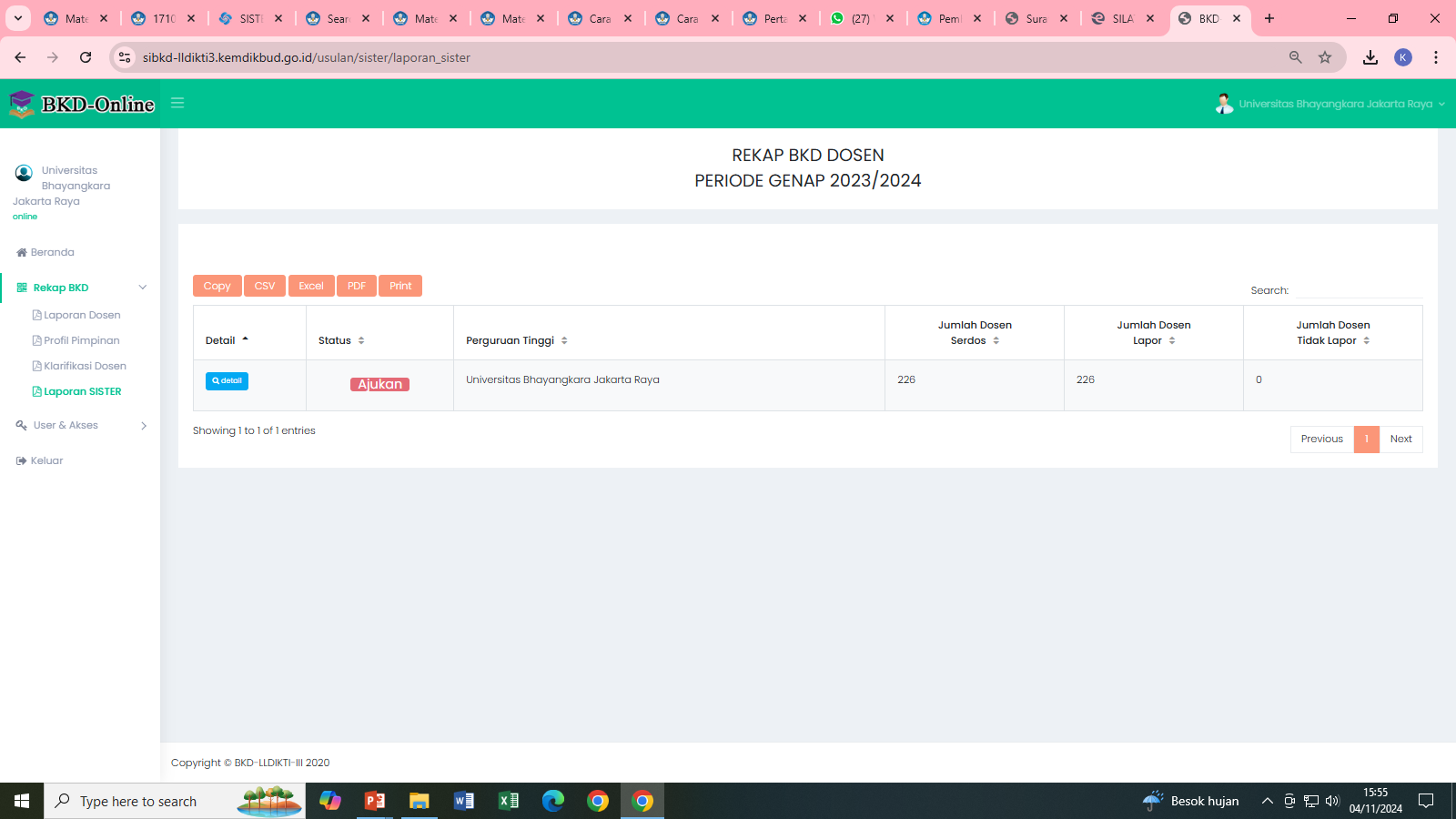 Admin PT Memantau dan Mengecek  hasil Laporan BKD yang di upload oleh Dosen
Pelaporan BKD Dosen SERDOS – SI BKD LLDIKTI3
25
LAPORAN BKD DAN MANAJEMEN PTK
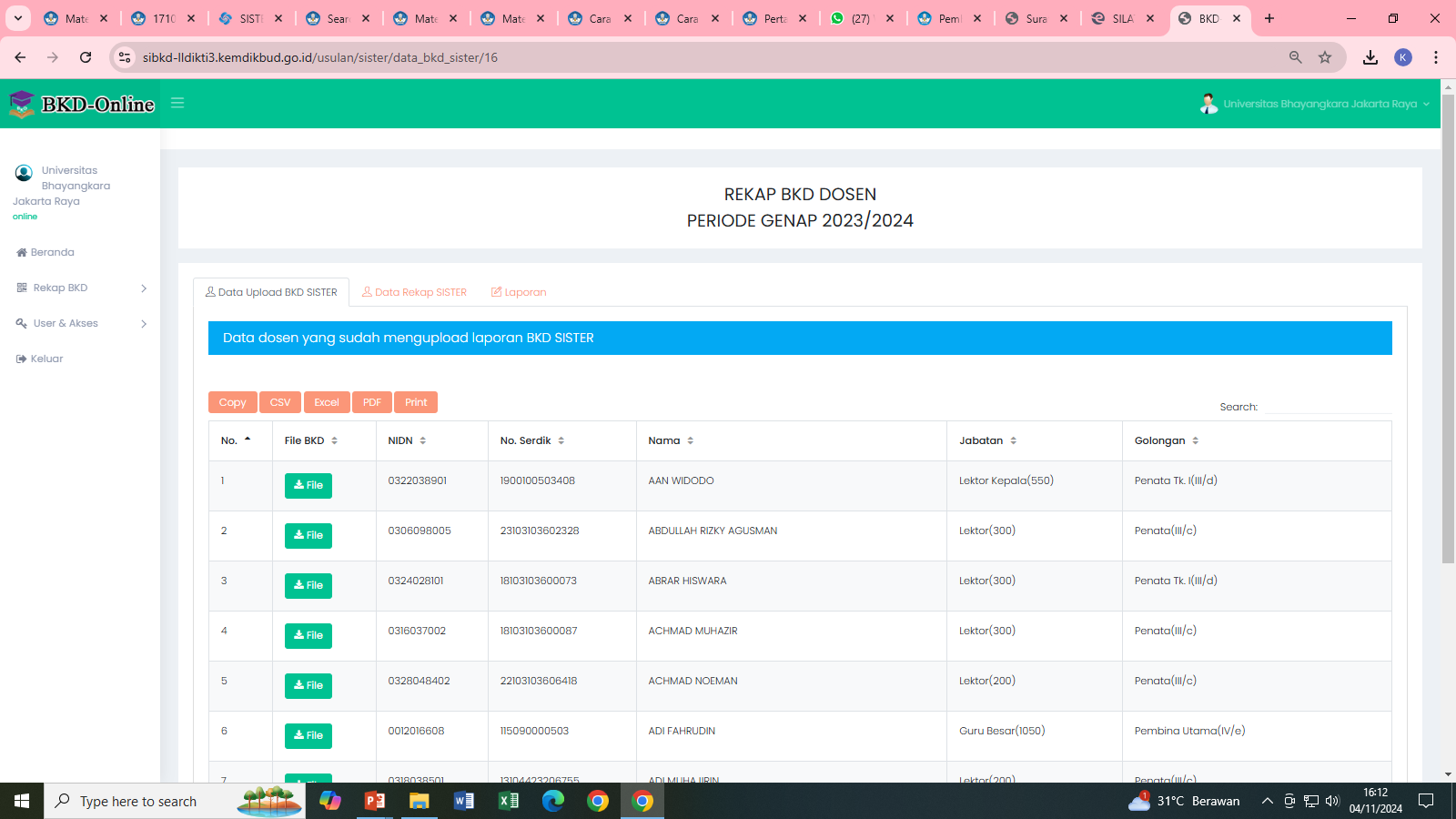 Admin PT memantau dan mengecek Dosen Serdos yang sudah 
mengupload BKD di Si BKD
26
LAPORAN BKD DAN MANAJEMEN PTK
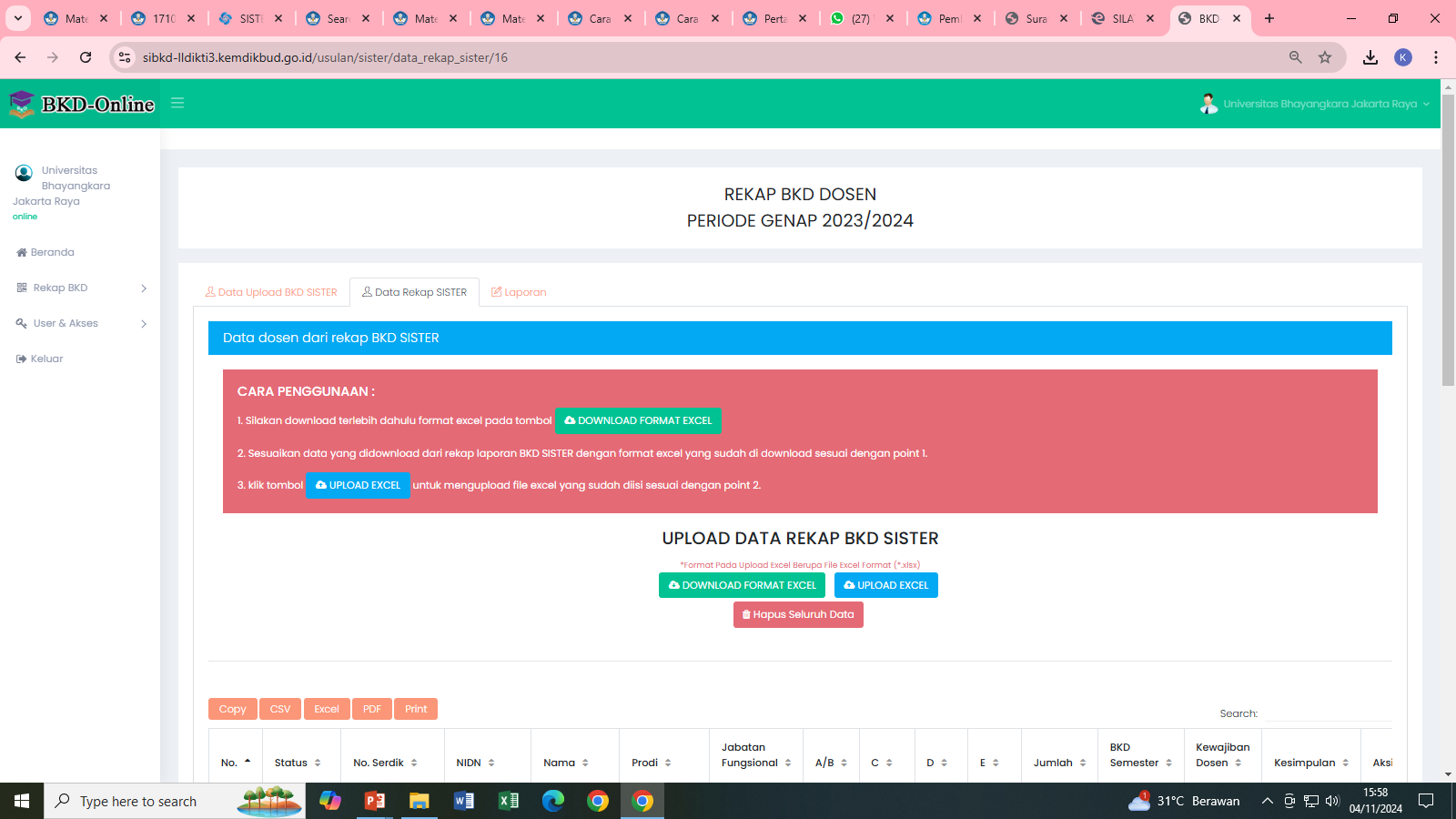 Admin PT Mendowload Format Excel -> isi data yang berasal dari Rekap SISTER -> upload kembali
27
LAPORAN BKD DAN MANAJEMEN PTK
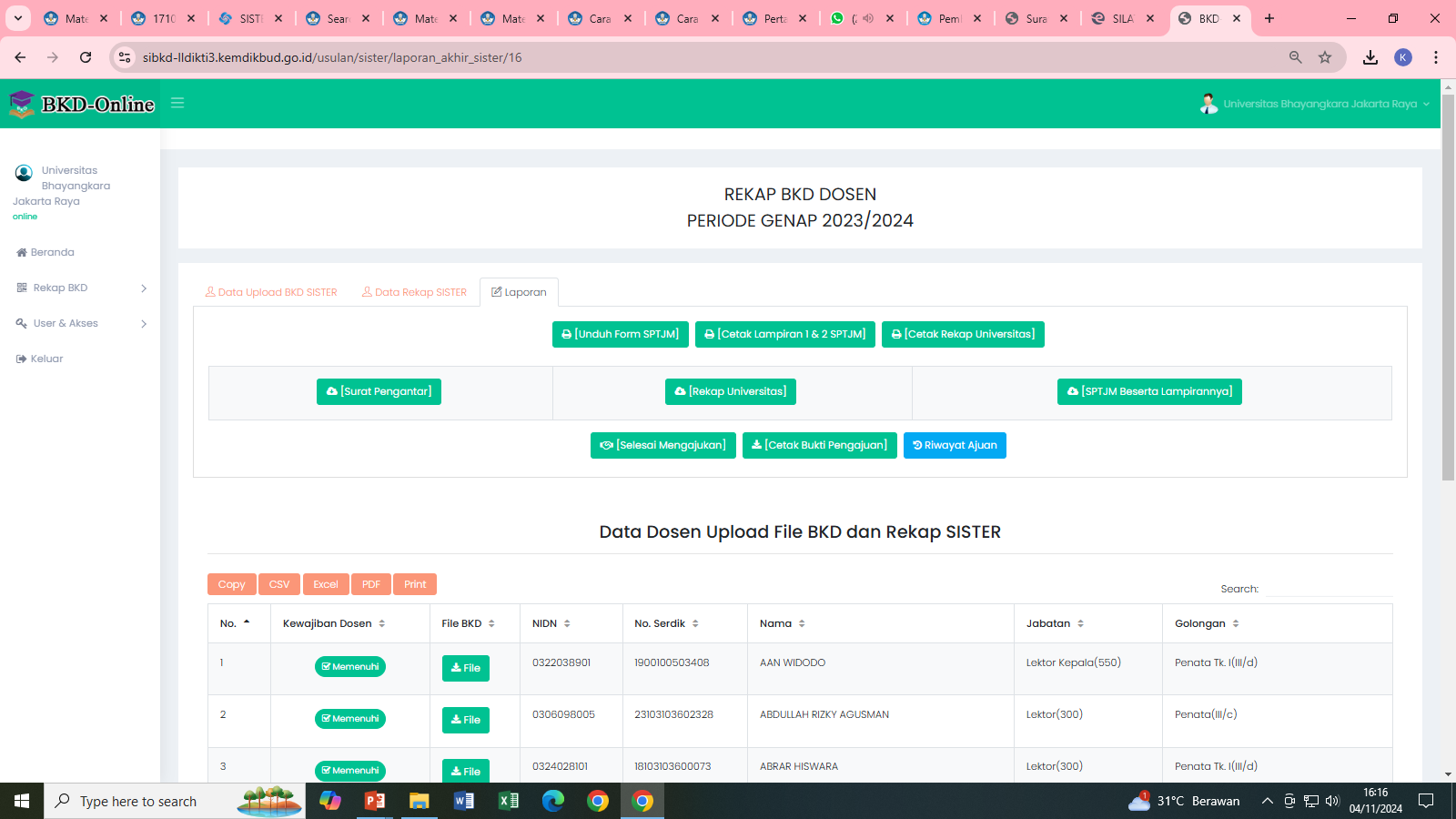 Admin PT Upload Surat Pengantar, Rekap Universitas dan SPTJM
28
LAPORAN BKD DAN MANAJEMEN PTK
MANAJEMEN PTK
29
LAPORAN BKD DAN MANAJEMEN PTK
Hambatan - hambatan
30
LAPORAN BKD DAN MANAJEMEN PTK
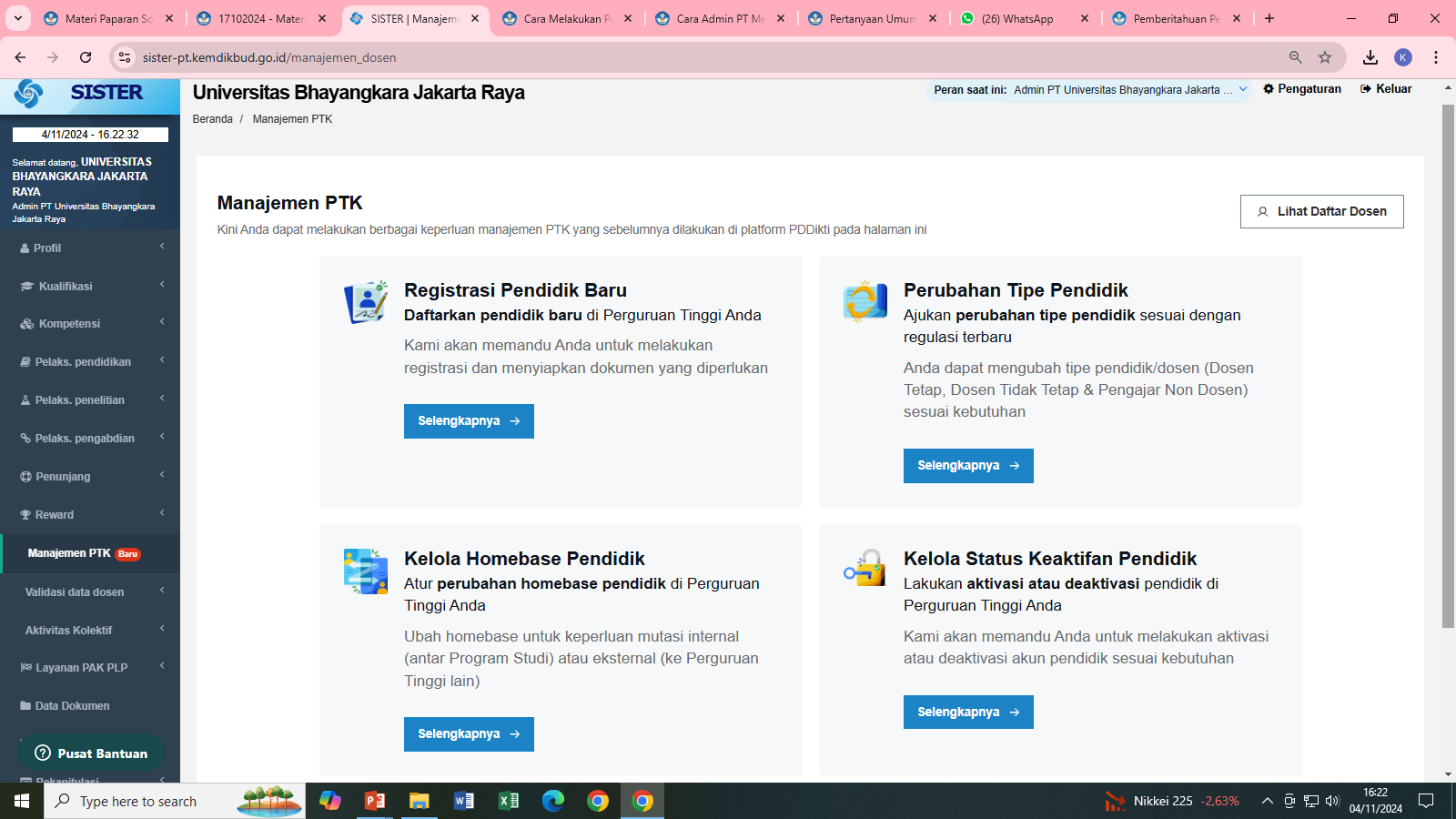 Manajemen PTK
31
LAPORAN BKD DAN MANAJEMEN PTK
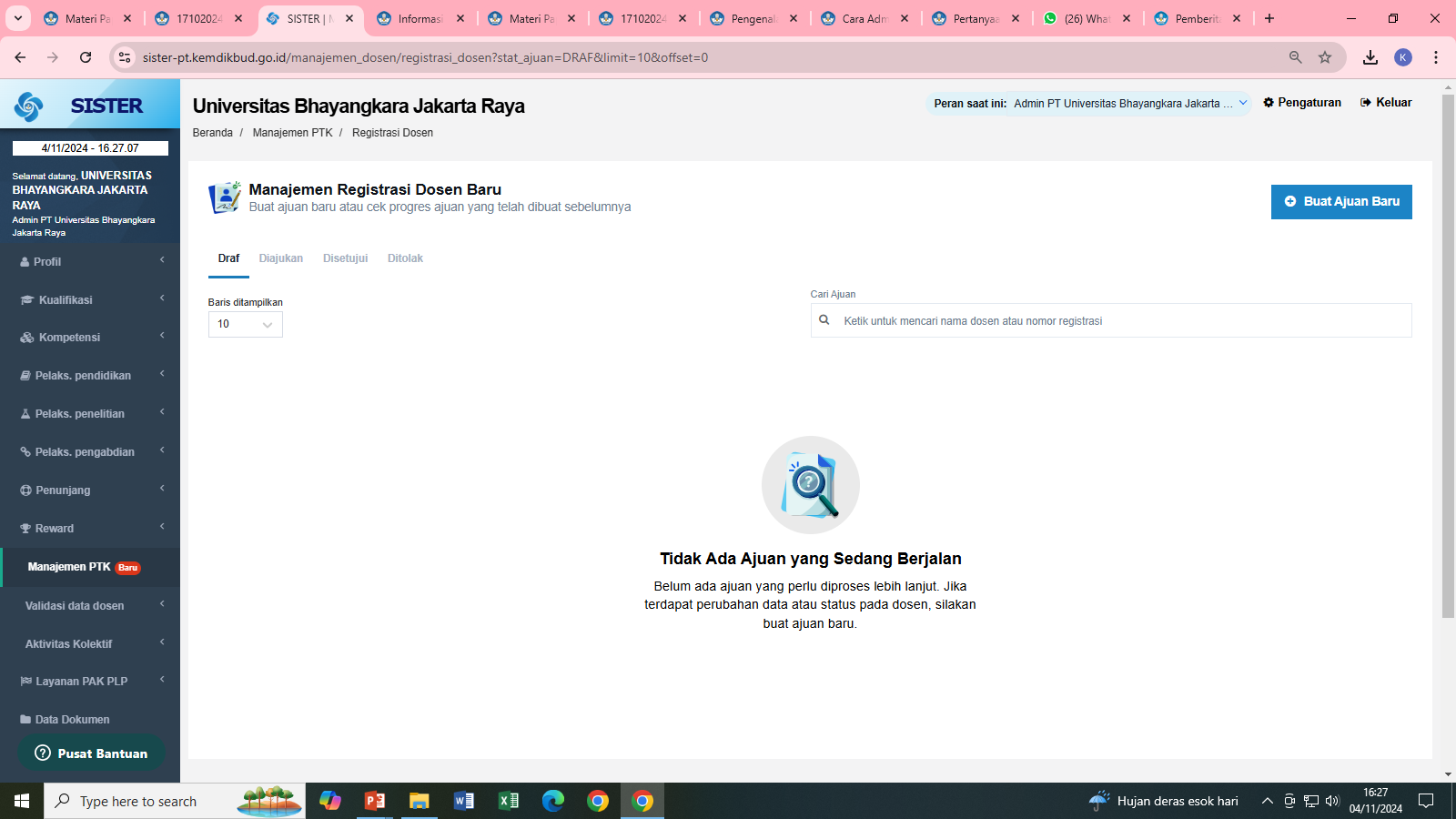 Registrasi Dosen Baru - Klik Ajuan Baru lalu isi data
32
LAPORAN BKD DAN MANAJEMEN PTK
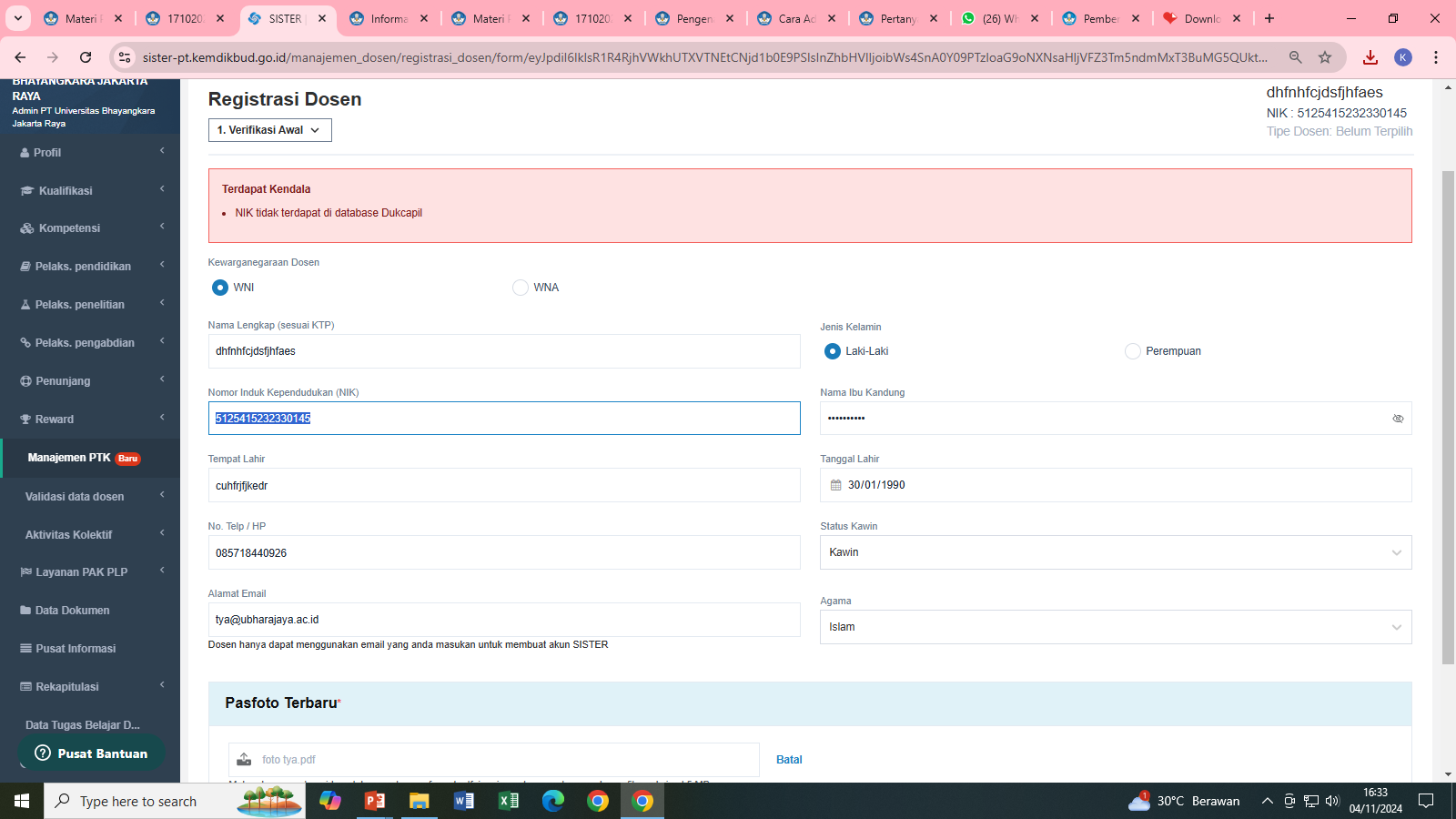 Pengisian Data Dosen, harus sesuai dengan data Dukcapil
33
LAPORAN BKD DAN MANAJEMEN PTK
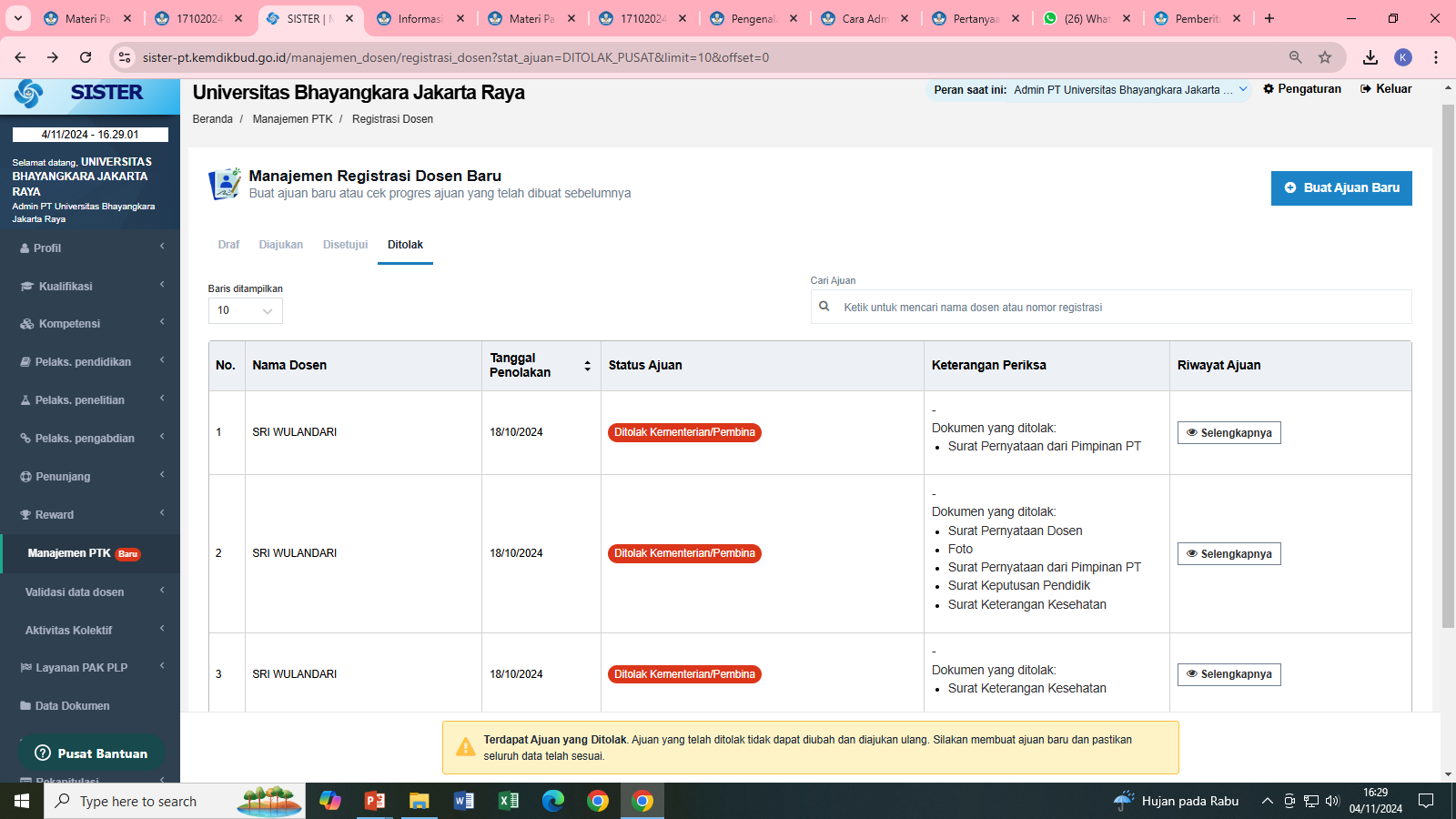 Contoh Ajuan yang di Tolak
34
LAPORAN BKD DAN MANAJEMEN PTK
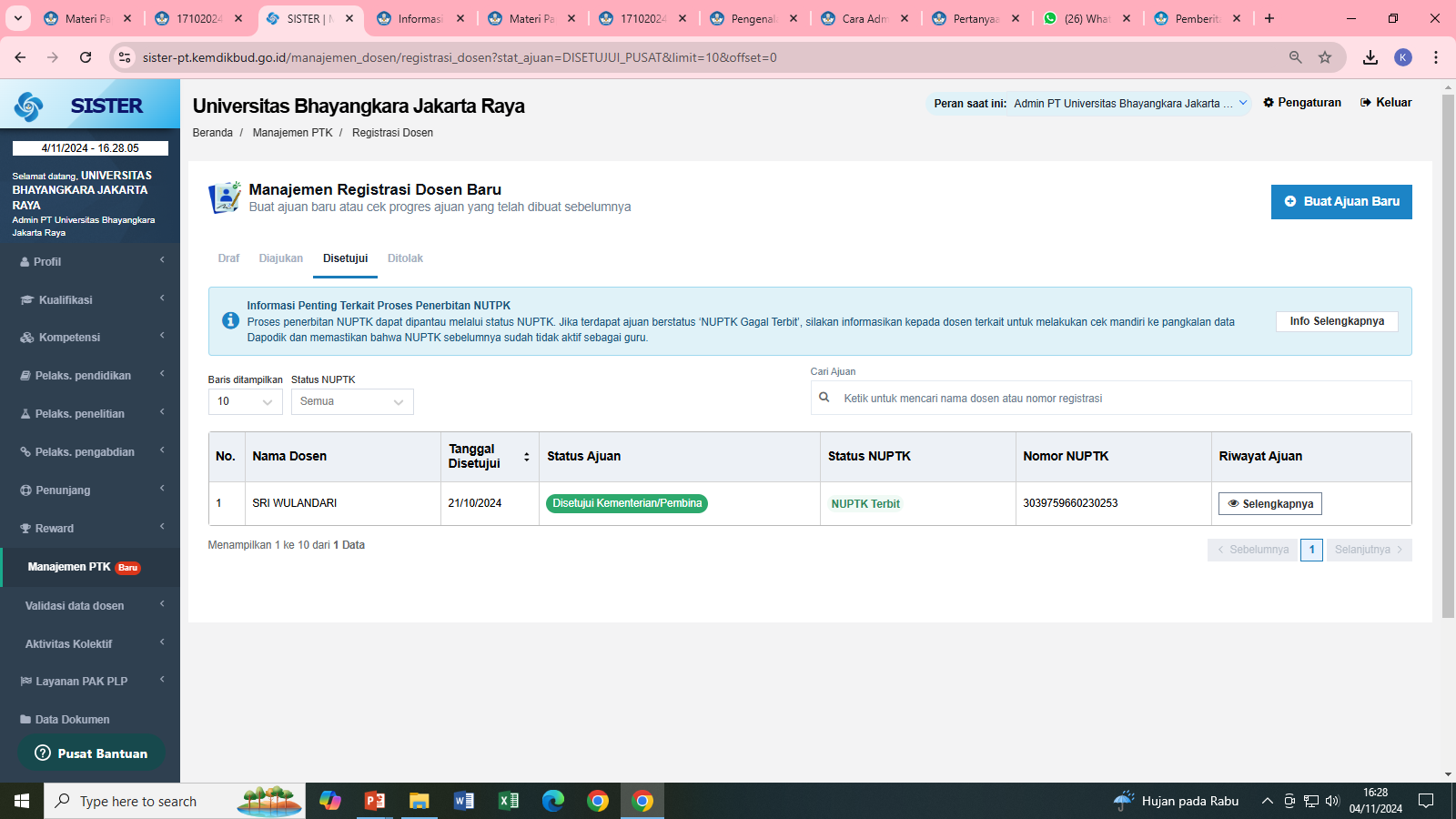 Contoh Dosen yang sudah di setujui dan Terbit NUPTK
35
LAPORAN BKD DAN MANAJEMEN PTK
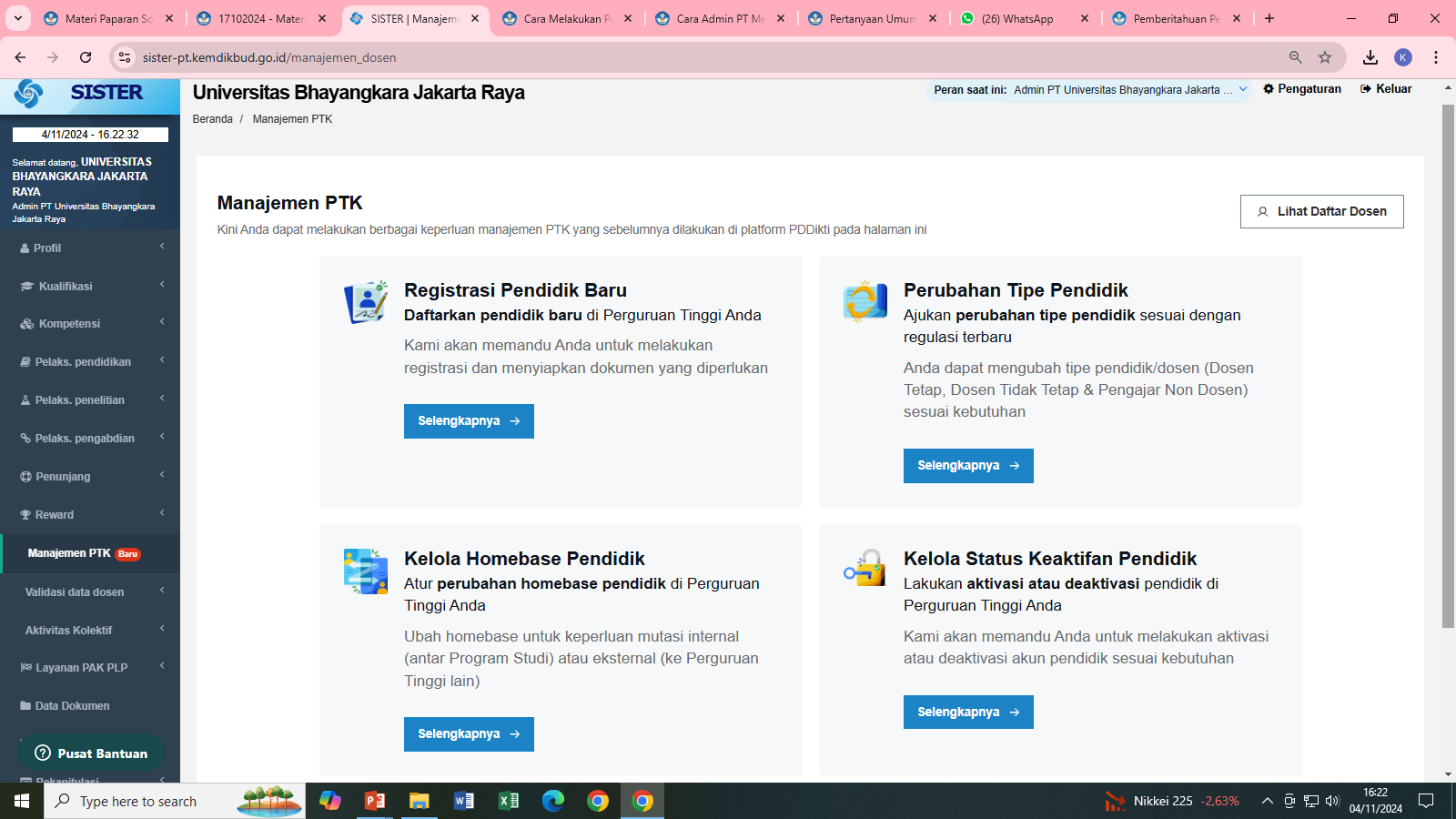 Manajemen PTK
36
LAPORAN BKD DAN MANAJEMEN PTK
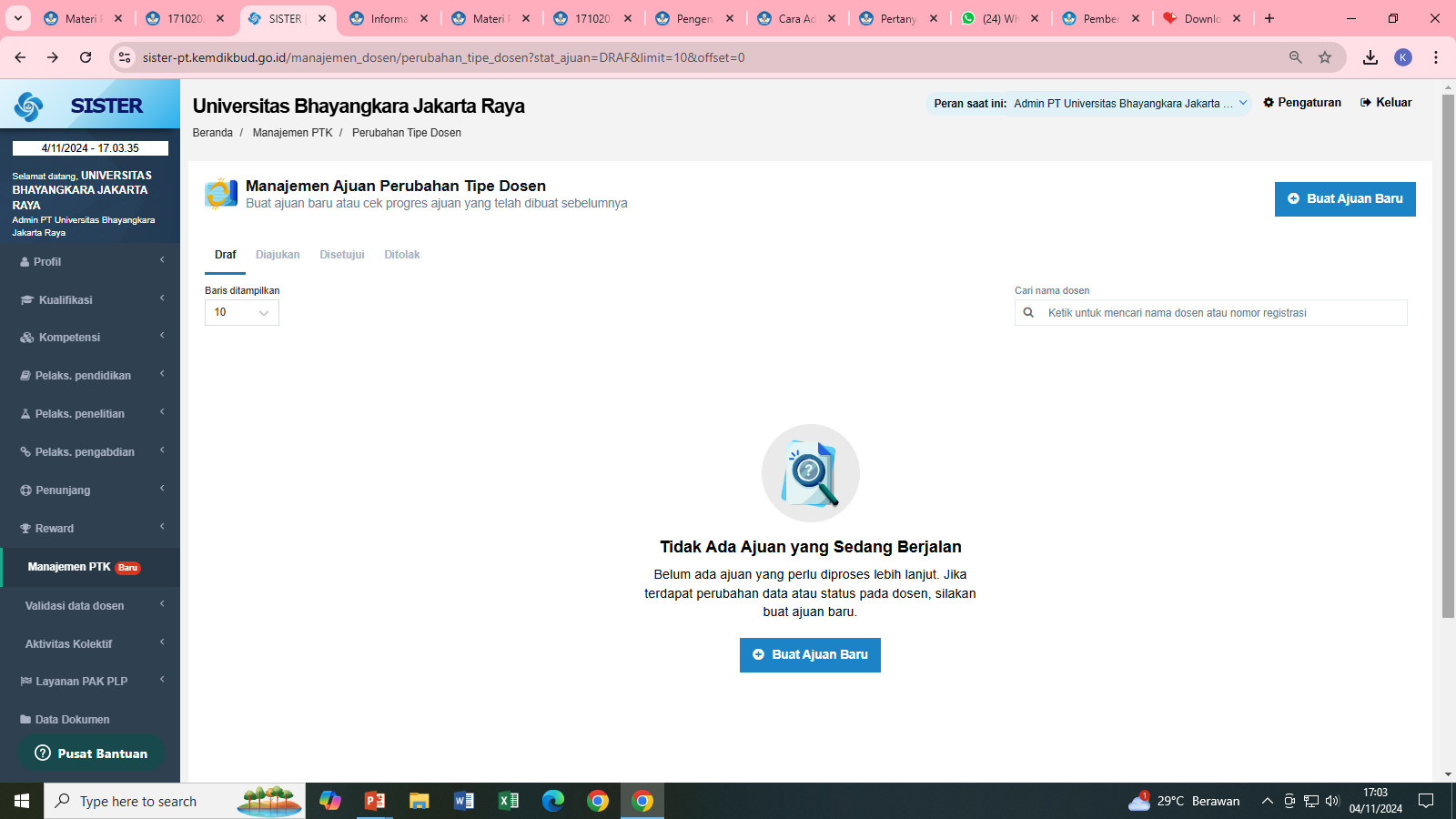 Ajuan Perubahan Tipe Dosen - Klik Ajuan Baru lalu isi data
37
LAPORAN BKD DAN MANAJEMEN PTK
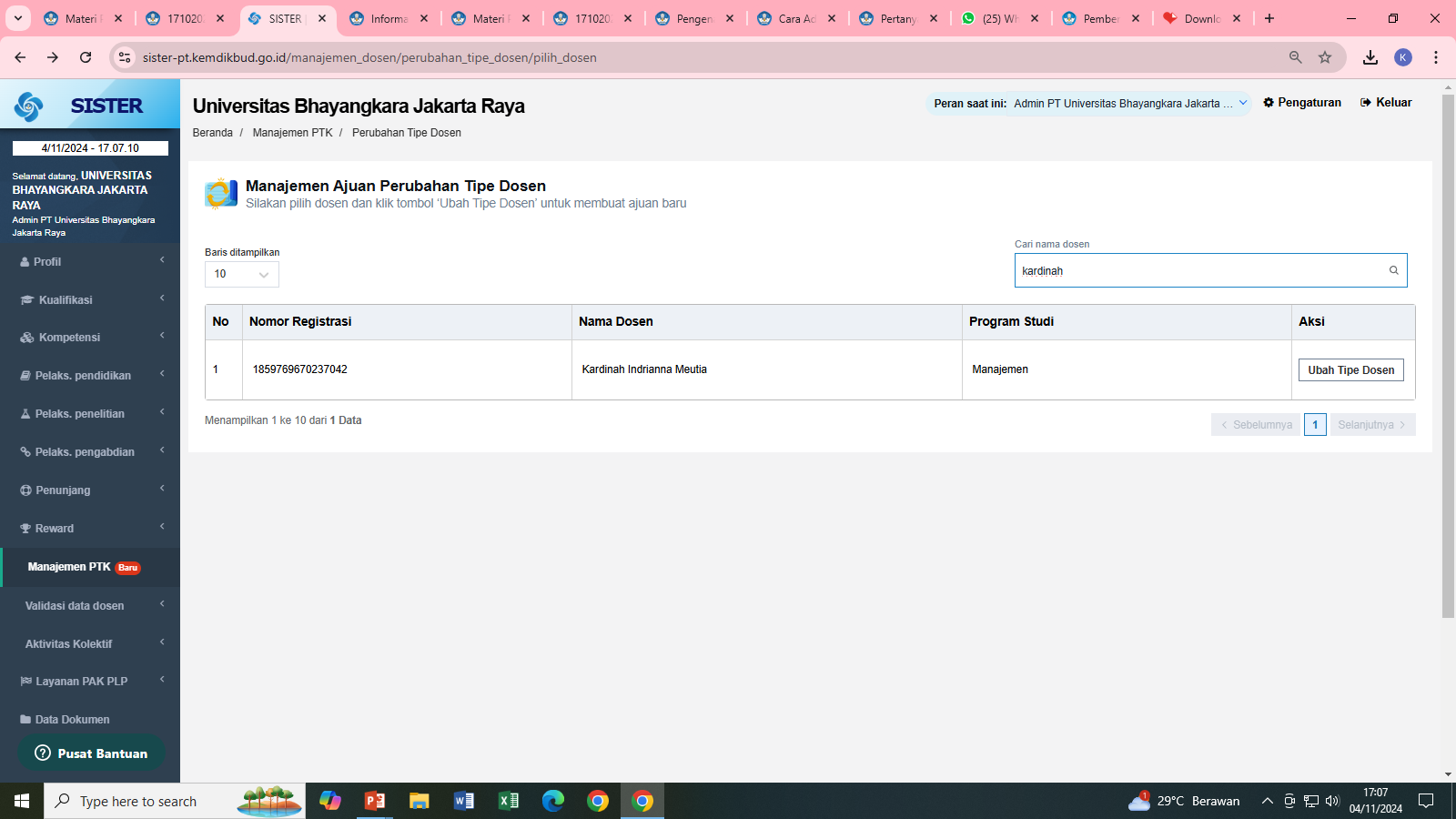 Ajuan Perubahan Tipe Dosen - Klik Ubah Tipe Dosen
38
LAPORAN BKD DAN MANAJEMEN PTK
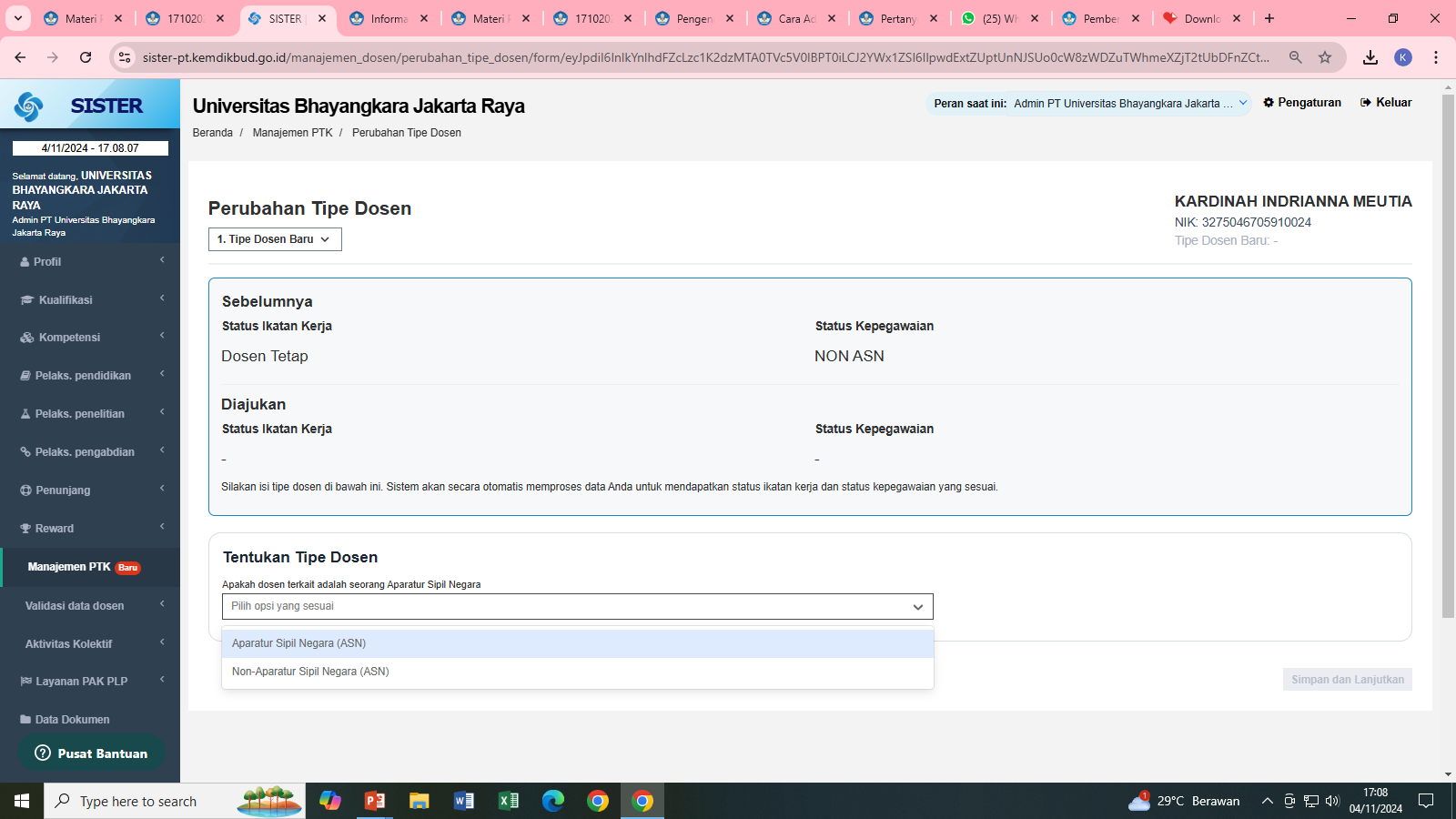 Ajuan Perubahan Tipe Dosen - Tentukan Tipe Dosen
39
LAPORAN BKD DAN MANAJEMEN PTK
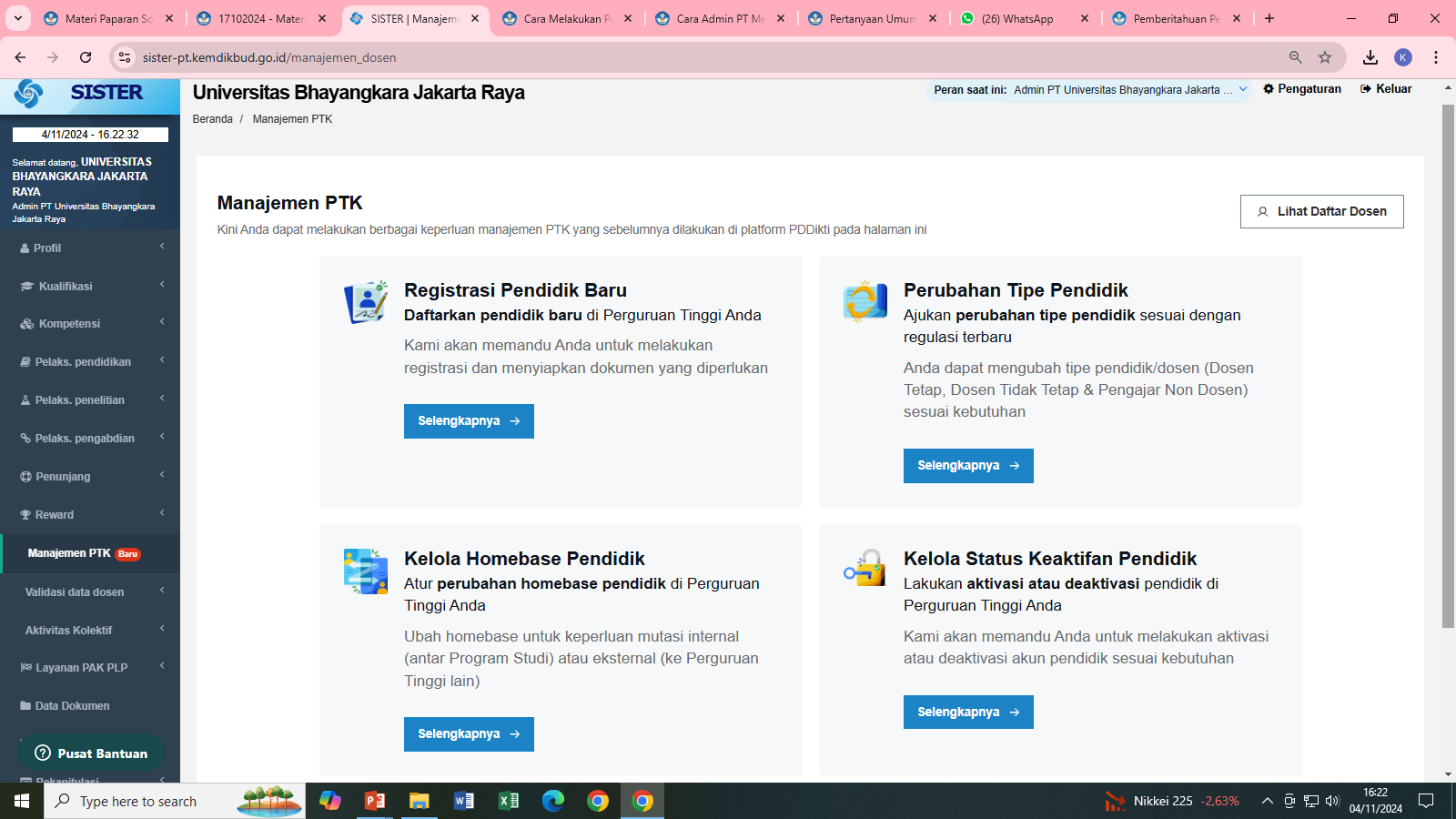 Manajemen PTK
40
LAPORAN BKD DAN MANAJEMEN PTK
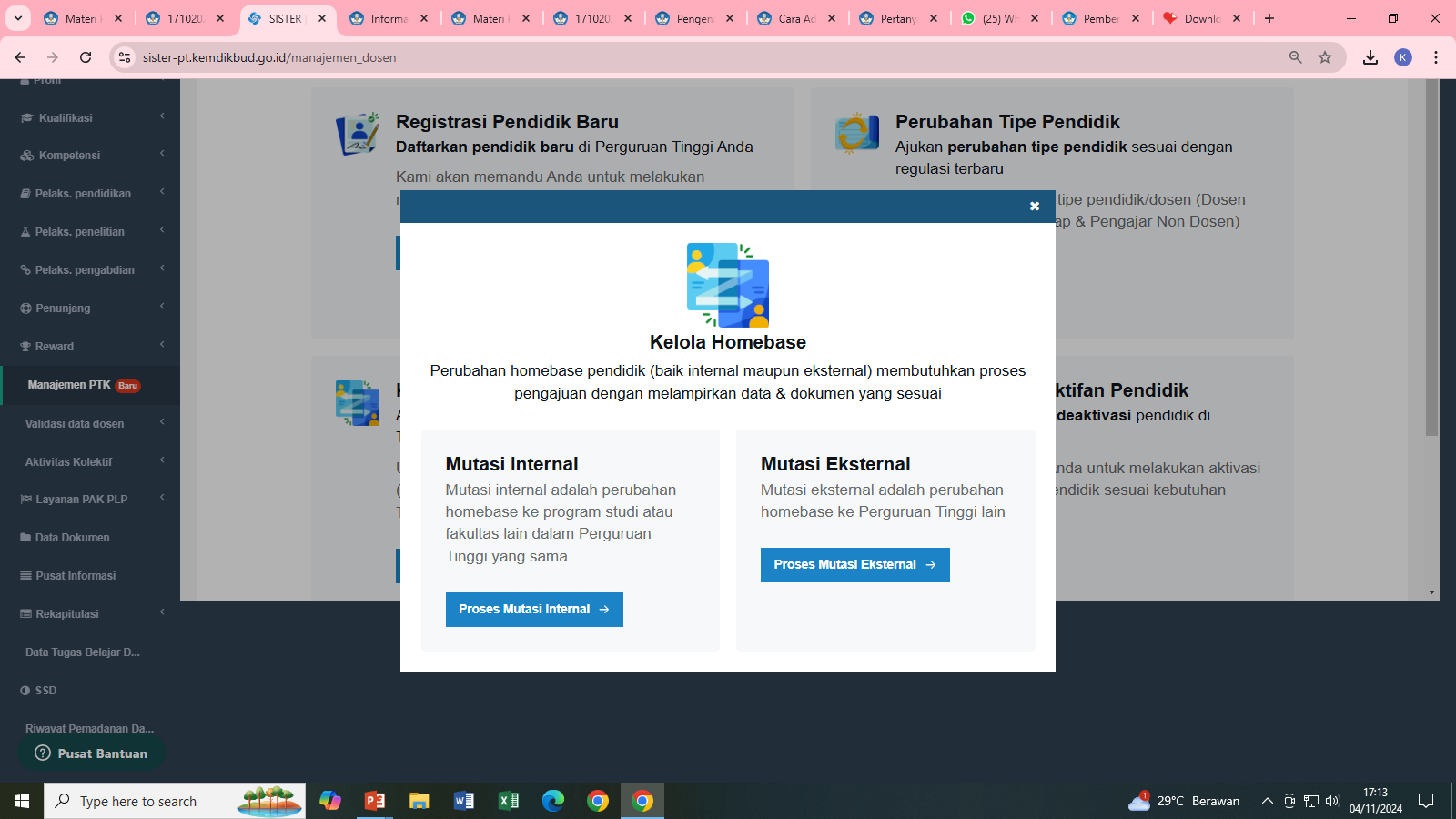 Perpindahan Homebase (Mutasi) Internal dan Eksternal
41
LAPORAN BKD DAN MANAJEMEN PTK
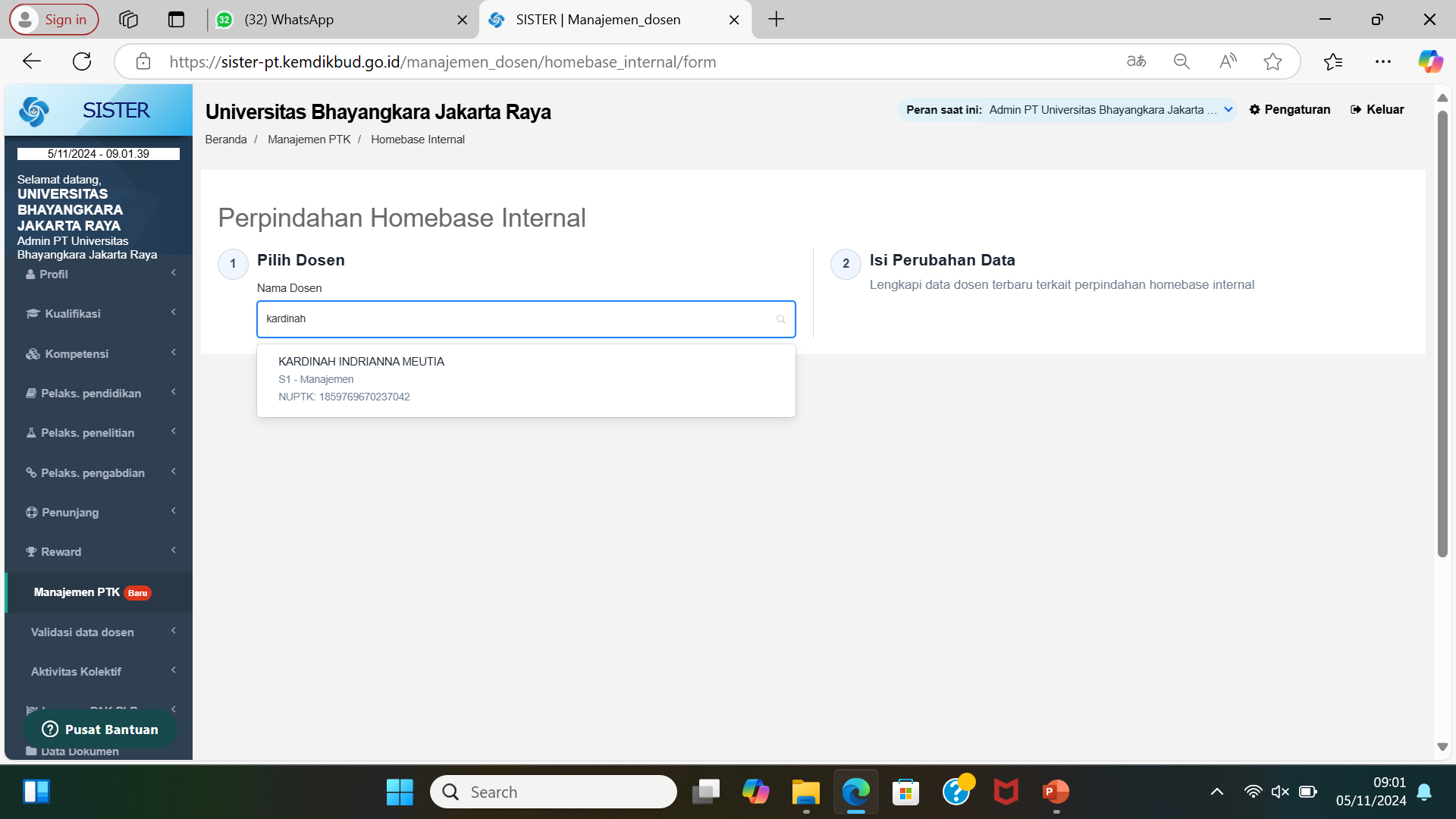 Perpindahan Homebase Internal – Klik Ajuan Baru – Pilih Dosen – Isi Perubahan Data – Upload Dokumen Pendukung (SK)
42
LAPORAN BKD DAN MANAJEMEN PTK
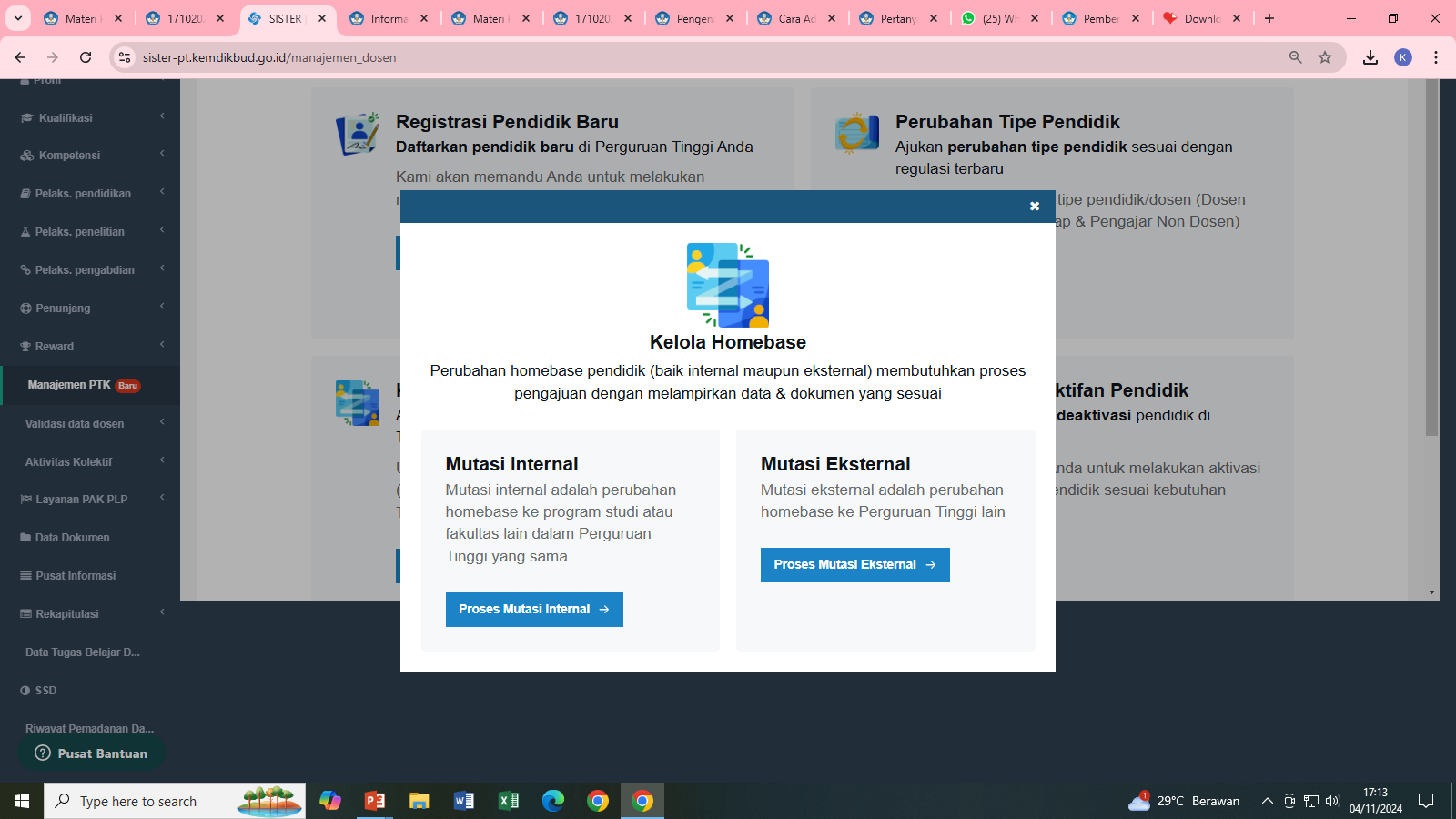 Perpindahan Homebase (Mutasi) Internal dan Eksternal
43
LAPORAN BKD DAN MANAJEMEN PTK
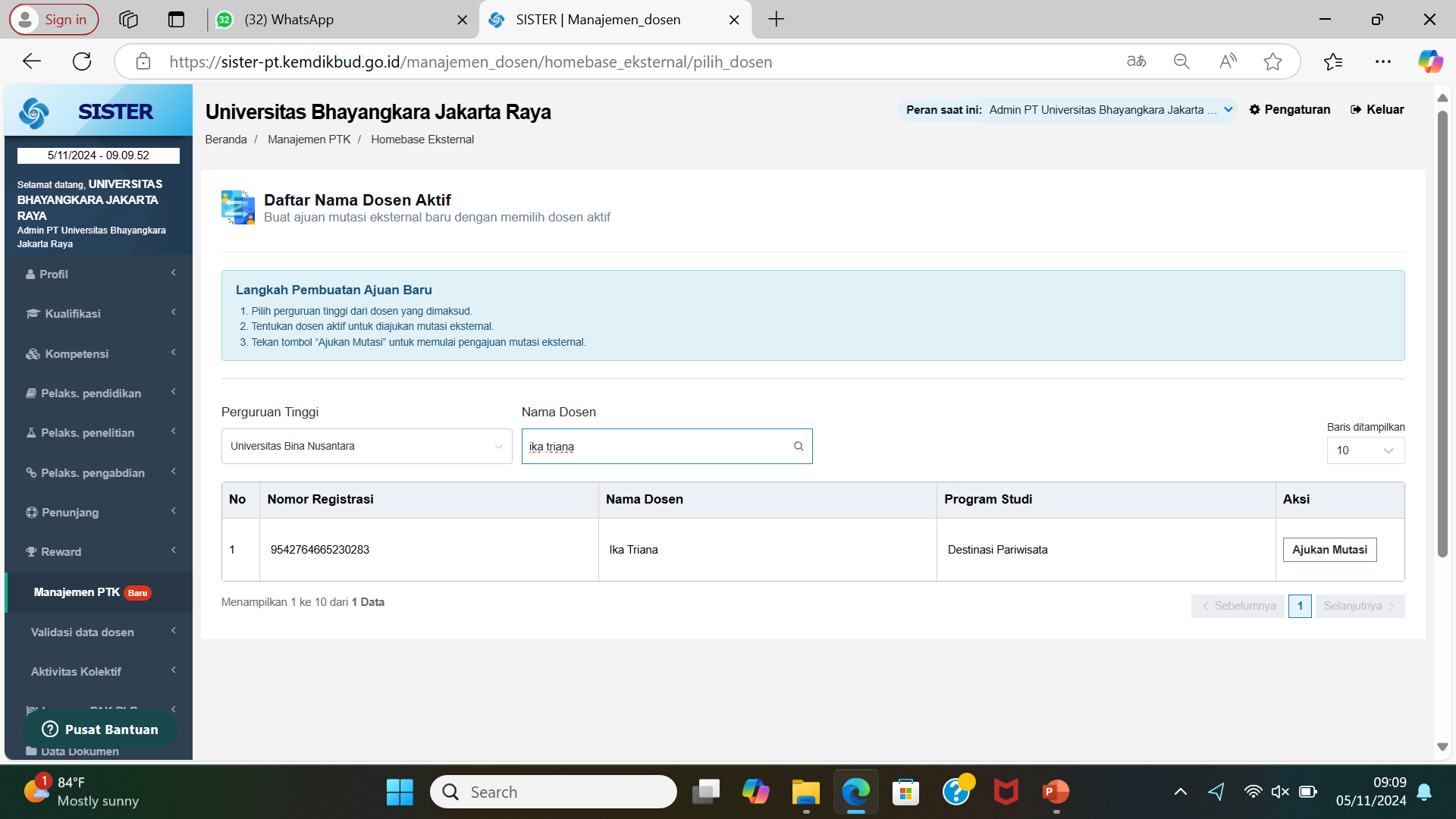 Perpindahan Homebase Eksternal – Klik Ajuan Baru – Pilih PT – Isi Nama Dosen – Klik Ajukan Mutasi – Isi data - Upload Dokumen Pendukung
44
LAPORAN BKD DAN MANAJEMEN PTK
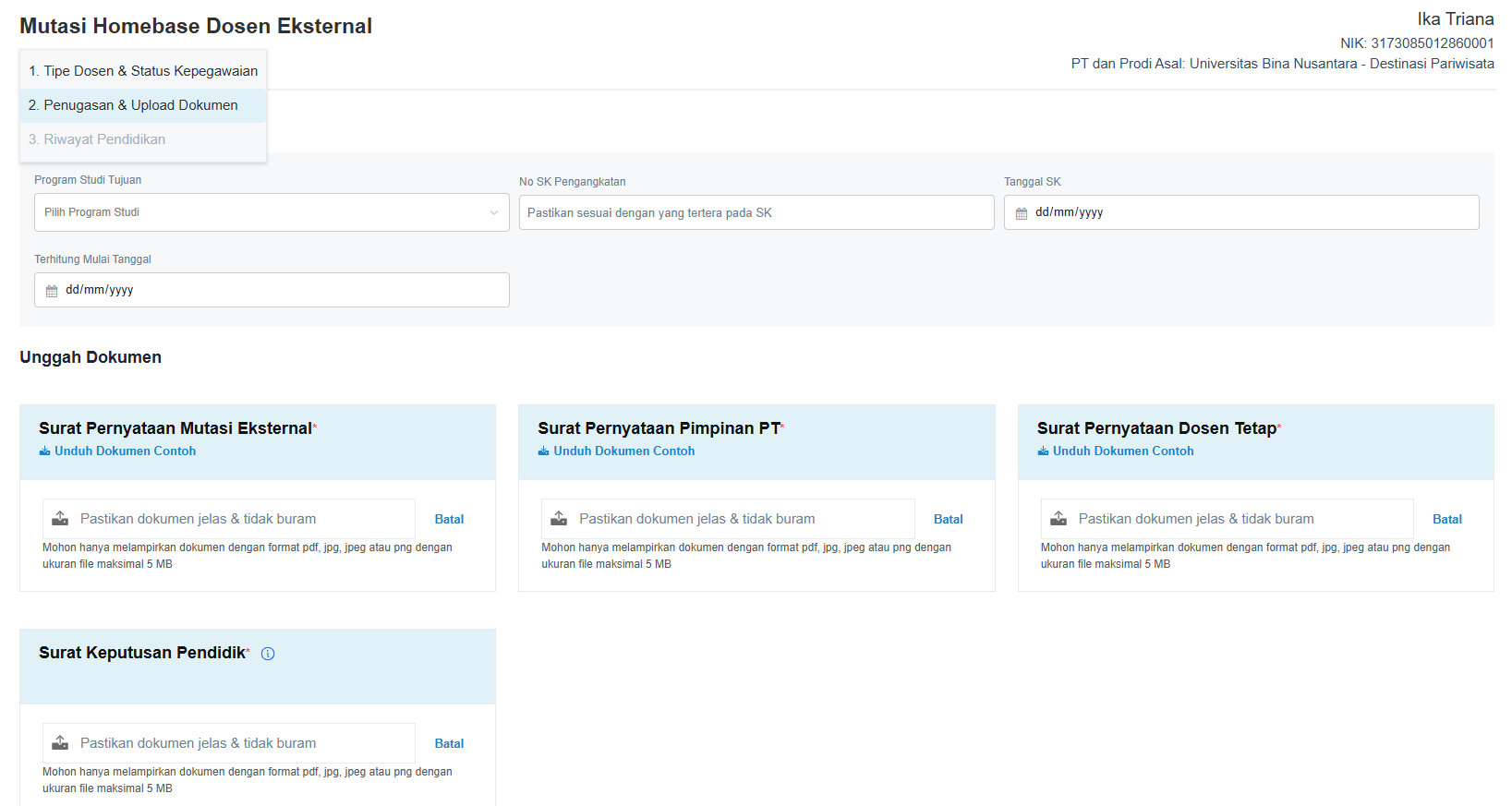 Perpindahan Homebase Eksternal – Klik Ajuan Baru – Pilih PT – Isi Nama Dosen – Klik Ajukan Mutasi – Isi data - Upload Dokumen Pendukung
45
LAPORAN BKD DAN MANAJEMEN PTK
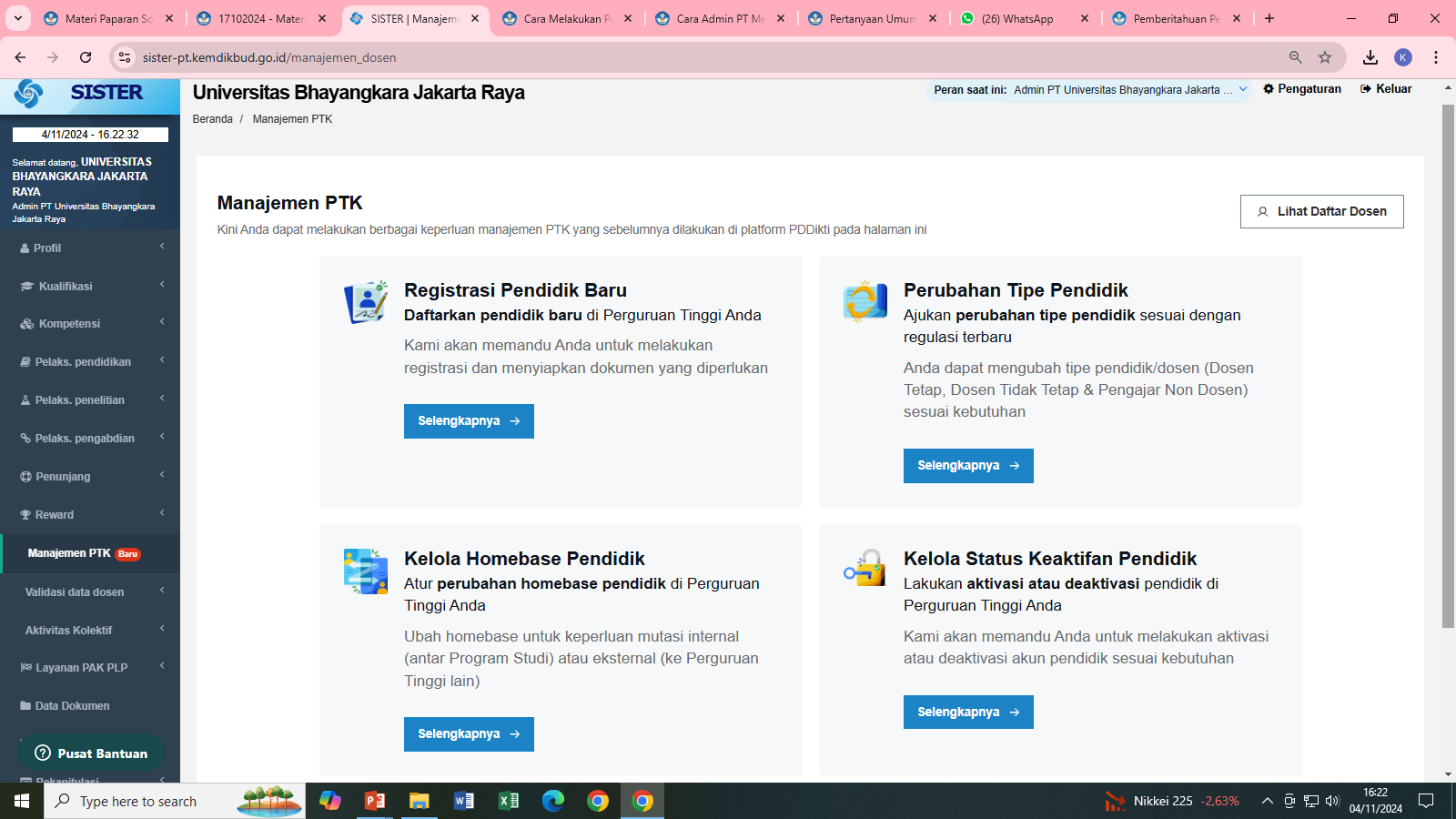 Manajemen PTK
46
LAPORAN BKD DAN MANAJEMEN PTK
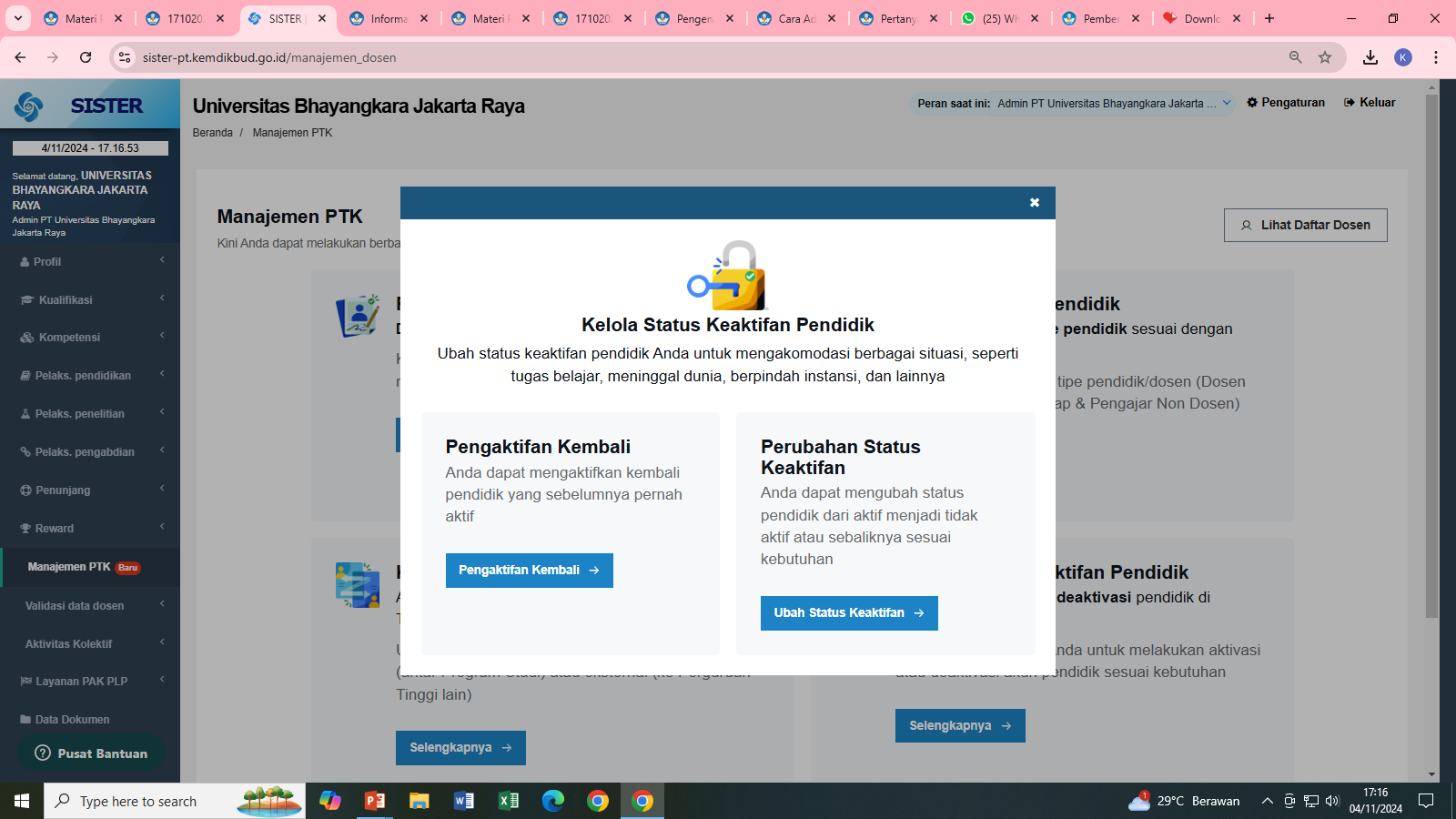 Kelola Status Keaktifan Pendidik – Pengaktifan Kembali
47
LAPORAN BKD DAN MANAJEMEN PTK
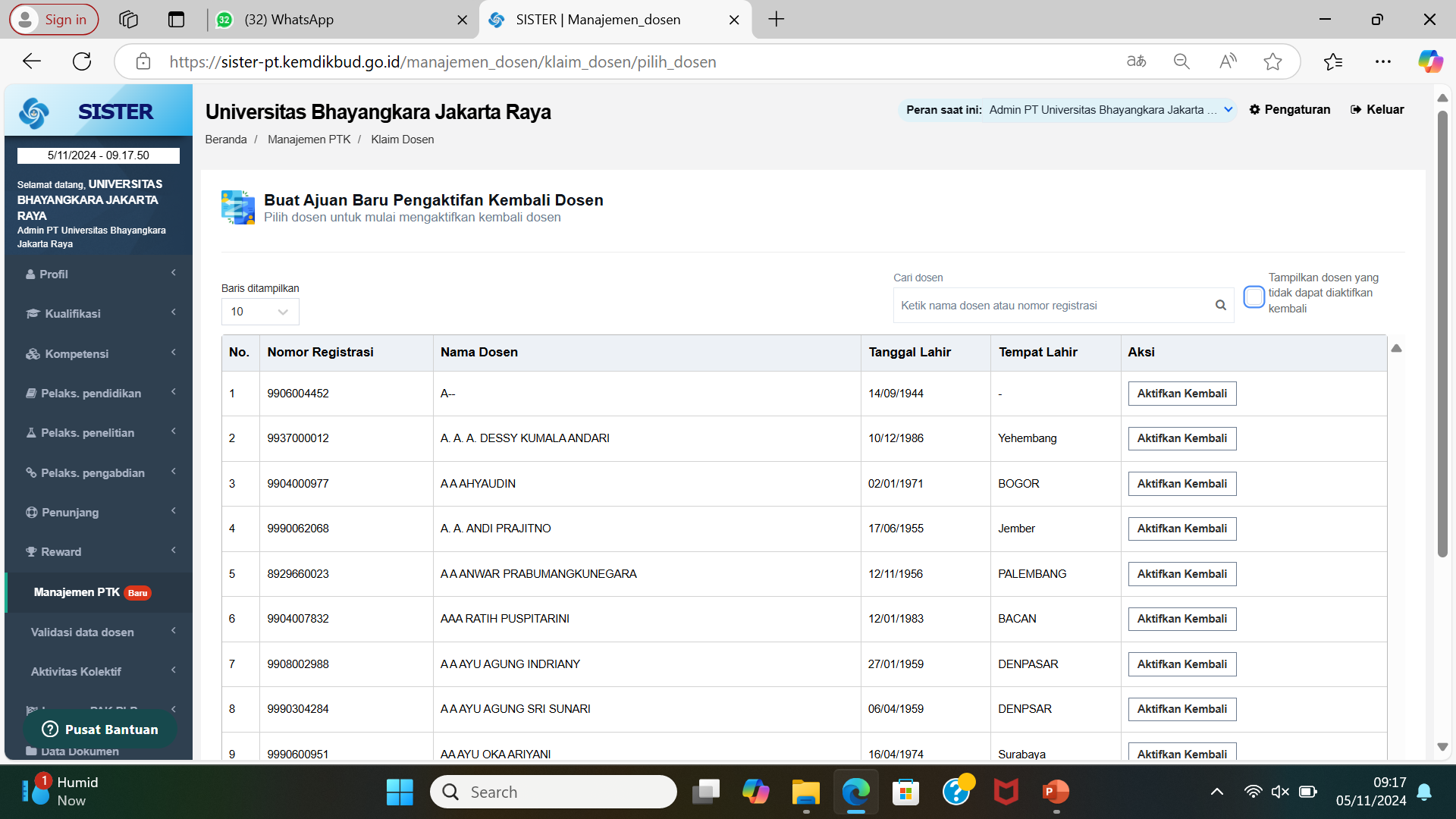 Kelola Status Keaktifan Pendidik – Ajuan Baru – Isi Nama Dosen – Klik Aktifkan Kembali – Upload Dokumen Pendukung
48
LAPORAN BKD DAN MANAJEMEN PTK
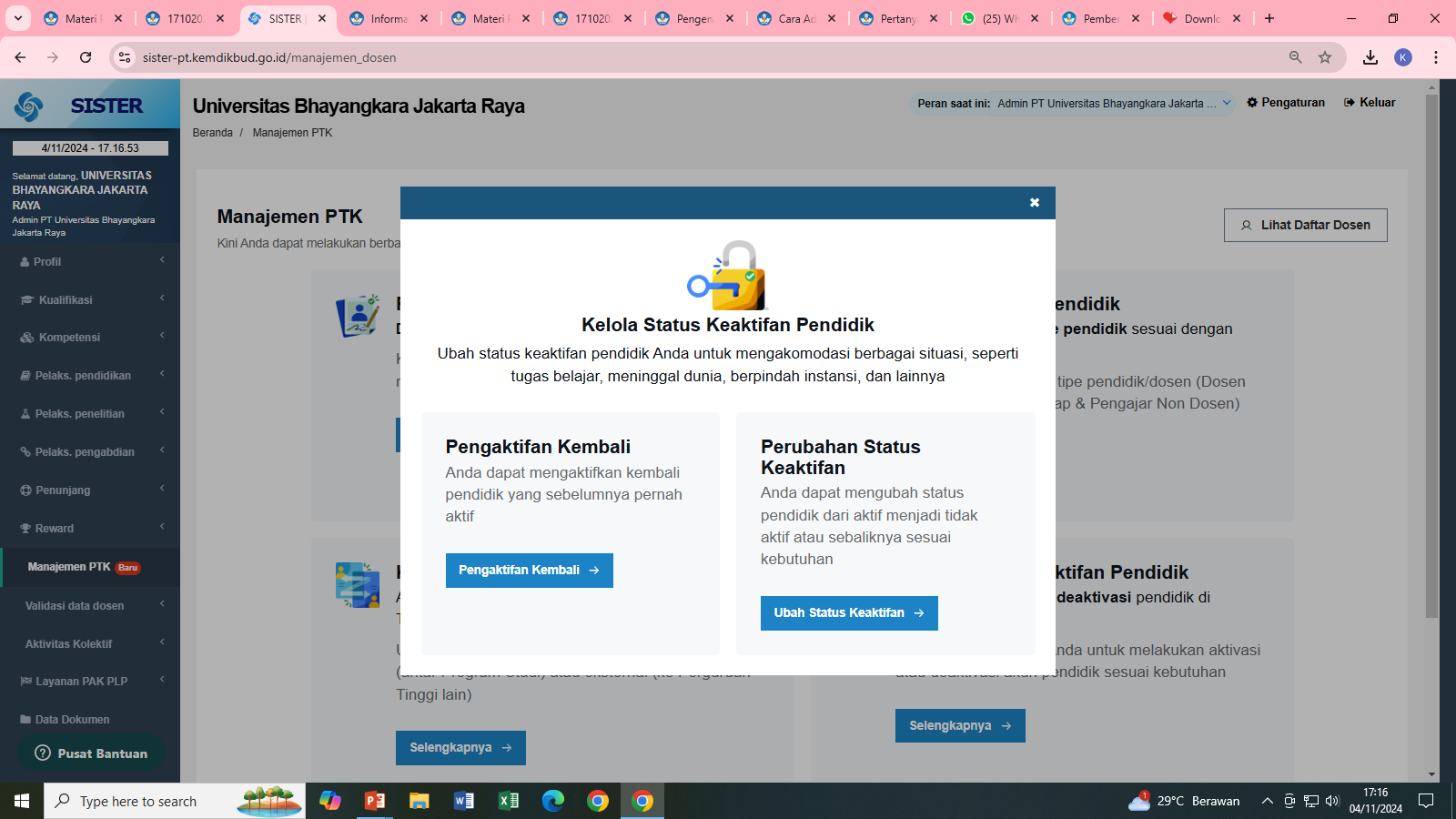 Kelola Status Keaktifan Pendidik – Perubahan Status Keaktifan
49
LAPORAN BKD DAN MANAJEMEN PTK
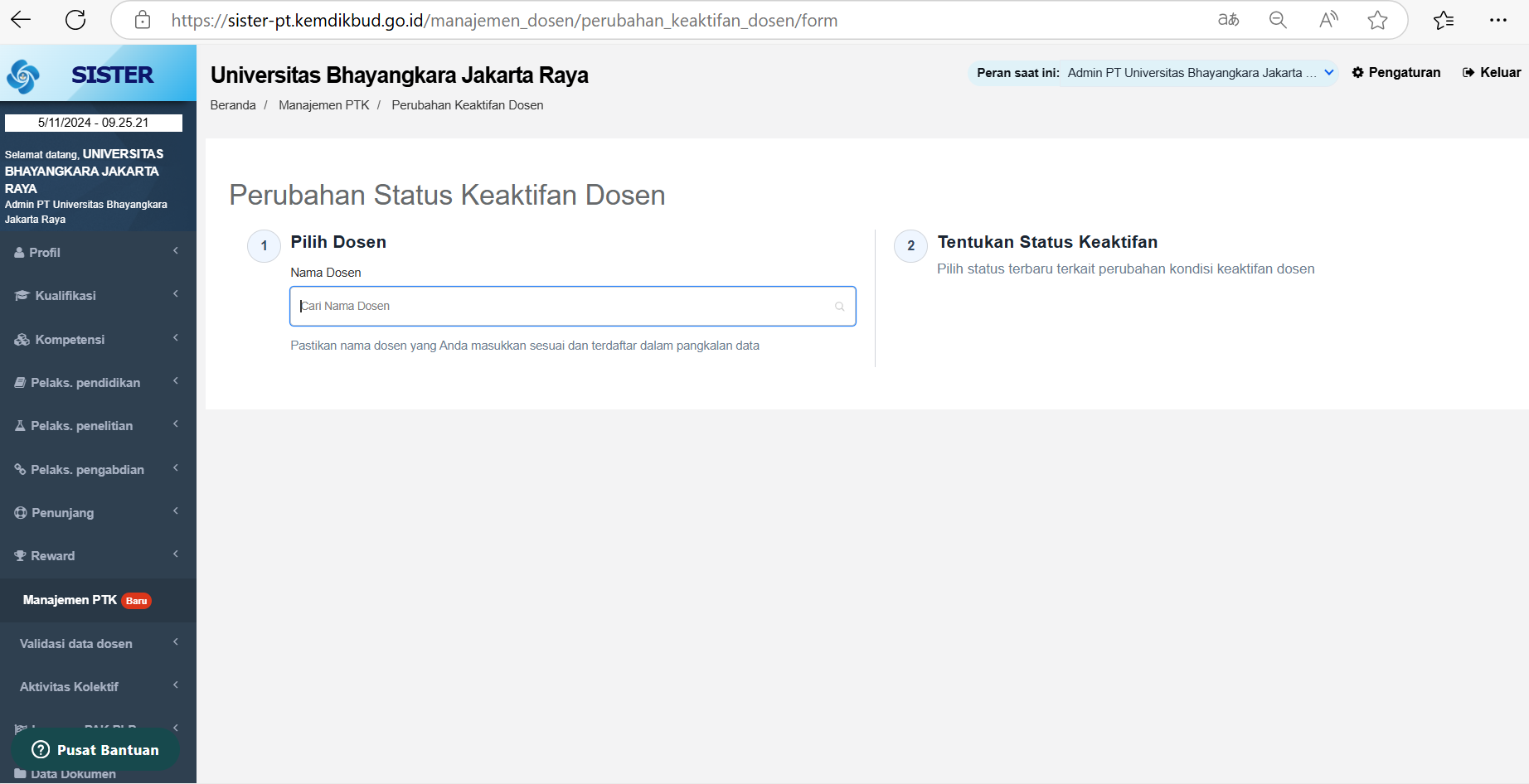 Kelola Status Keaktifan Pendidik – Perubahan Status Keaktifan – pilih dosen
50
LAPORAN BKD DAN MANAJEMEN PTK
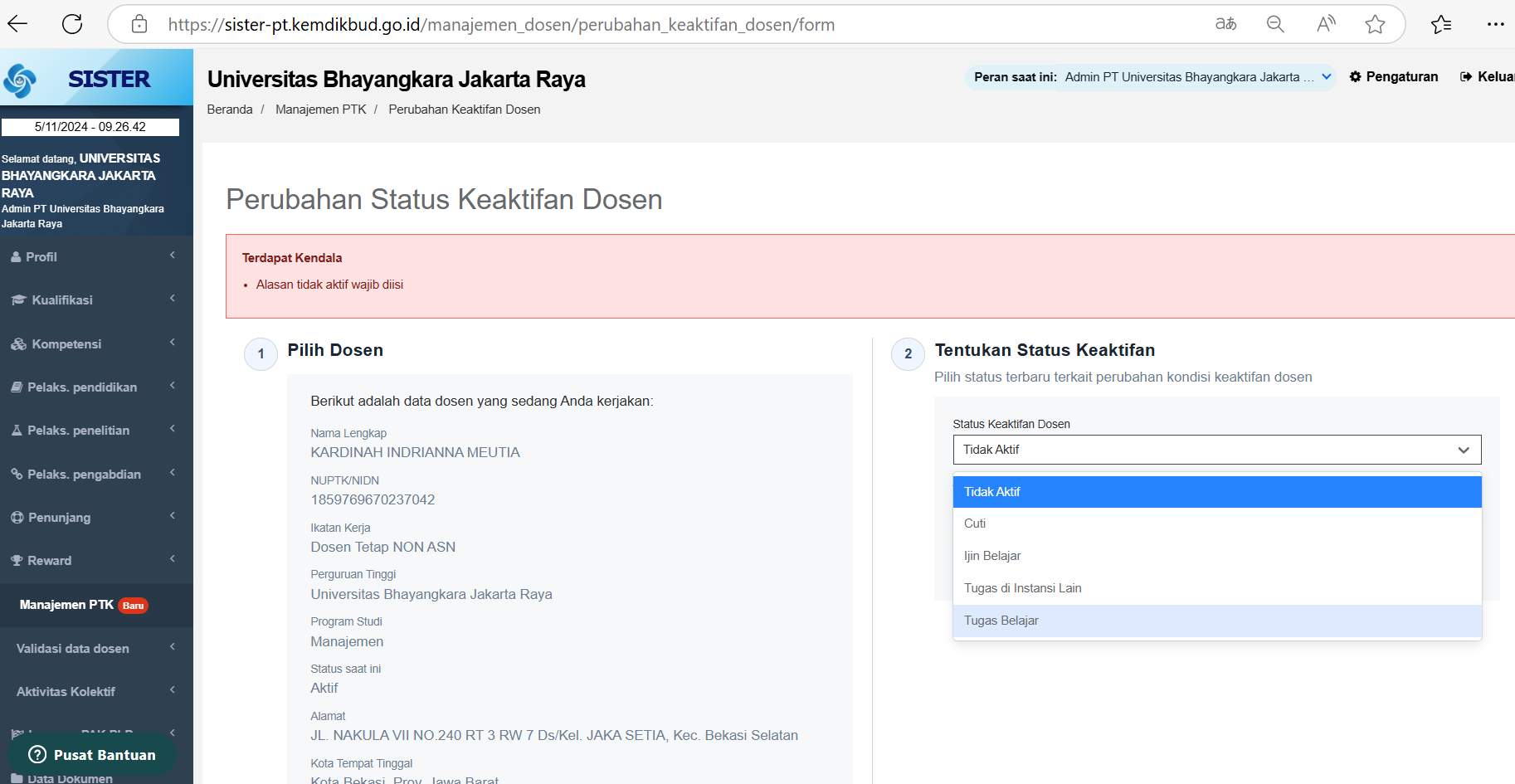 Kelola Status Keaktifan Pendidik – Perubahan Status Keaktifan – pilih dosen – Tentukan status keaktifan – upload dokumen
51
LAPORAN BKD DAN MANAJEMEN PTK
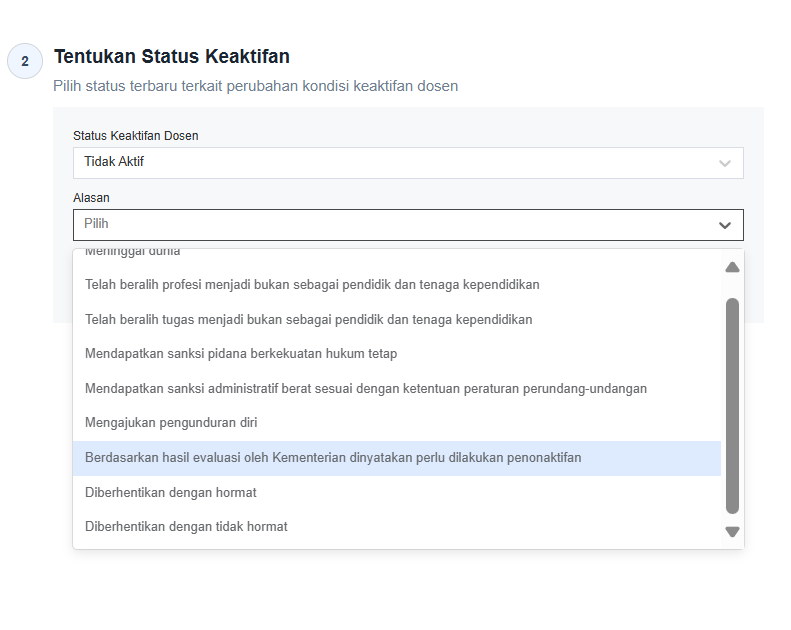 Status Keaktifan Dosen “Tidak Aktif” – mohon hati-hati Pilih Alasan (ada beberapa alasan yang bisa membuat seorang Dosen tidak bisa mengaktifkan Dosen lagi)
52
LAPORAN BKD DAN MANAJEMEN PTK
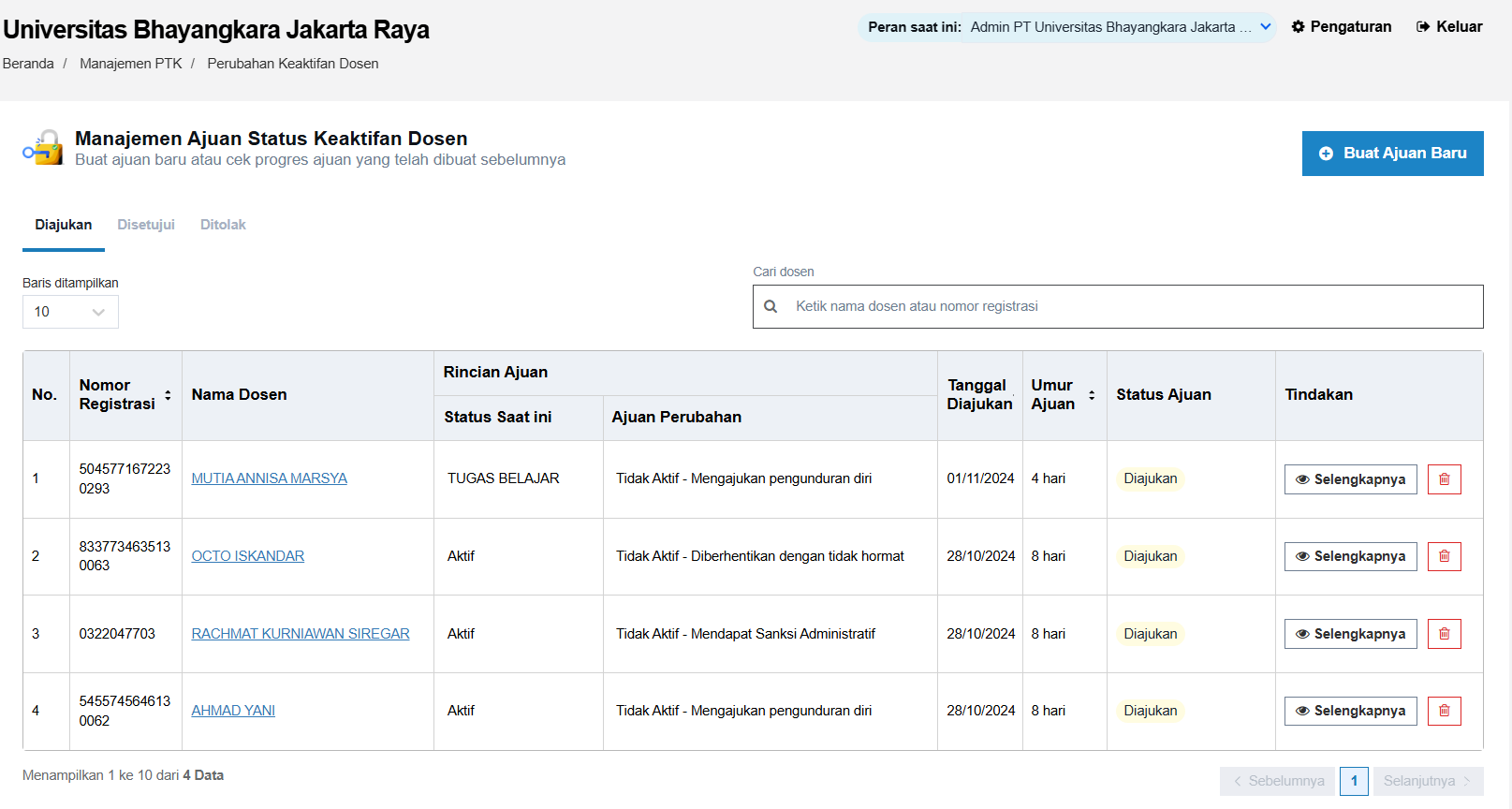 Kelola Status Keaktifan Pendidik – Perubahan Status Keaktifan – Contoh Ajuan yang sudah diajukan
53
LAPORAN BKD DAN MANAJEMEN PTK
TERIMA KASIH
54